DENTAL ANOMALIES
Dental anomalies include variations in normal  number, size, eruption, or morphology of the teeth.
*Developmental abnormalities: occurred during theformation of the tooth or teeth. Most of the defects considered are inherited. 
 *Acquired abnormalities: result from changes toteeth after normal formation.
Developmental abnormalities
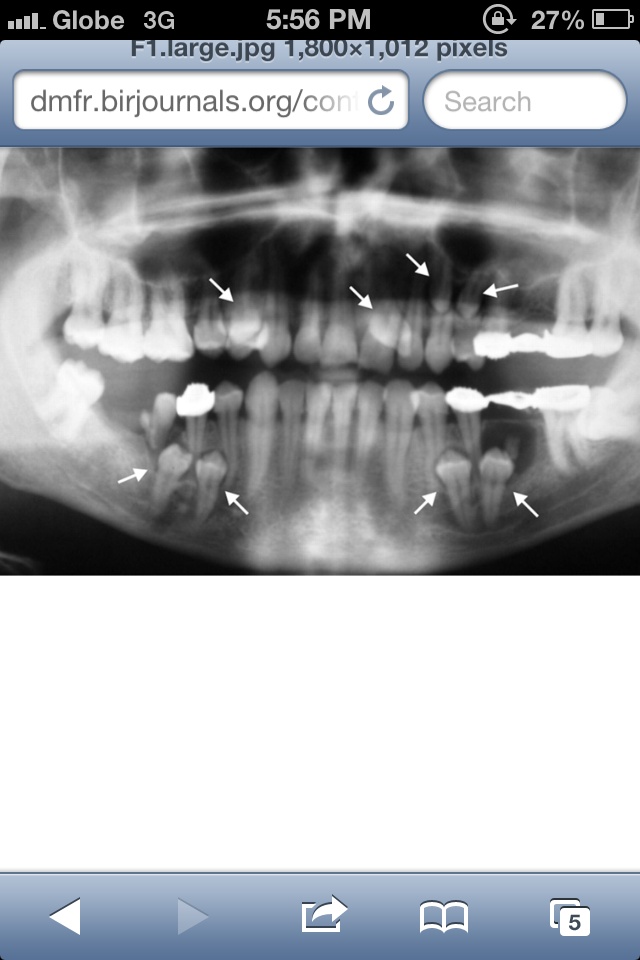 Supernumerary.
 Missing.
 Impaction.
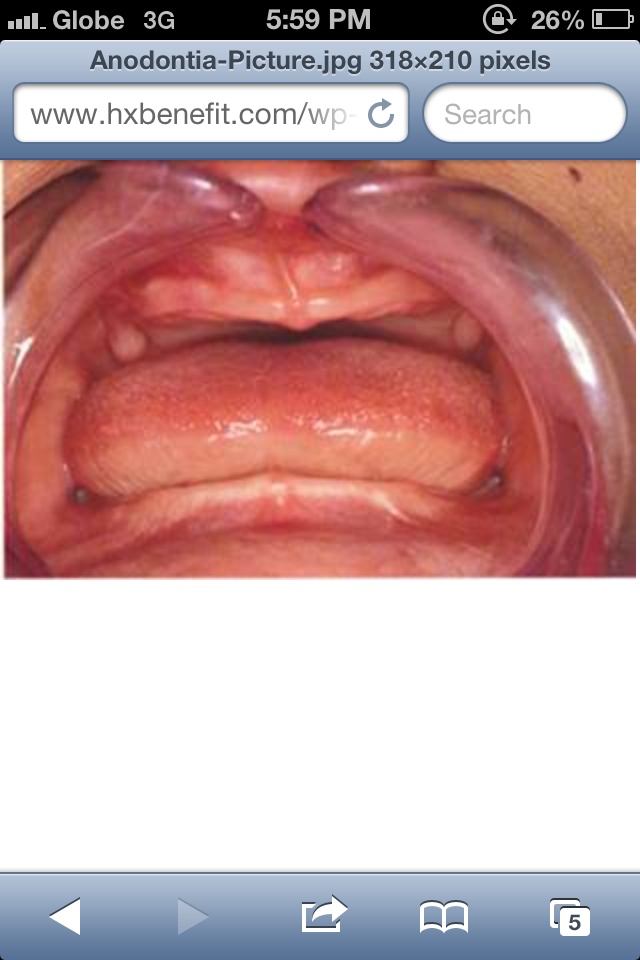 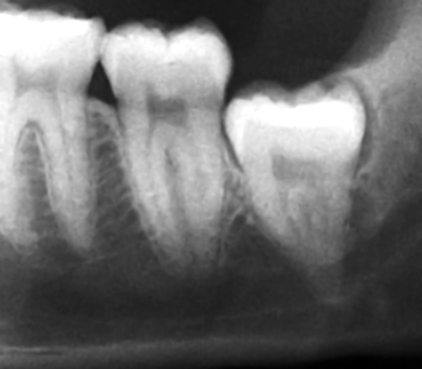 Supernumerary teeth:
These are extra teeth that appear in addition to the regular number of teeth.
Also called supplemental teeth: When they have normal morphology.
Mesiodens :When they occur between the maxillary central incisors. 
    Parateeth(paramolar): Those occurring in the molar area .
    Distodens or distomolar : Those that erupt distal to the third
    molar.
    Peridens  supernumerary teeth: That erupt ectopically either
    buccally or lingually to the normal arch .
Common region of the jaws to be affected is the premaxilla.
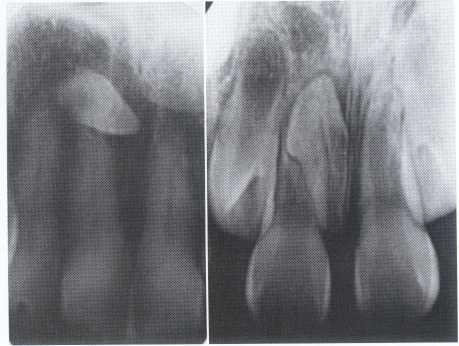 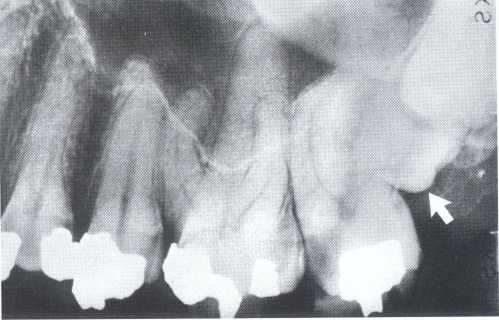 Mesiodens
Paramolar blocking the eruption of 3rd molar.
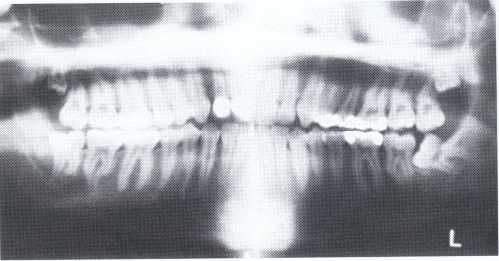 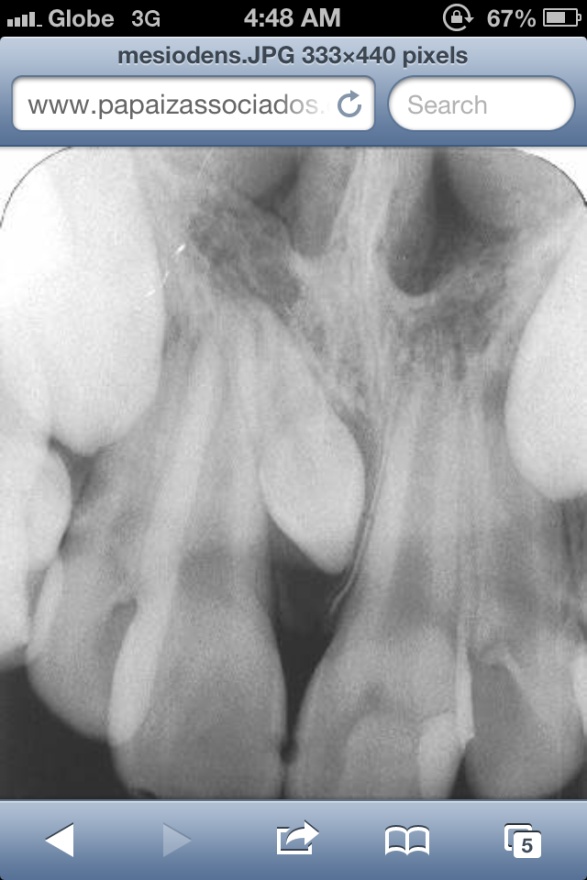 Distomolars(4th molar)
Mesiodens
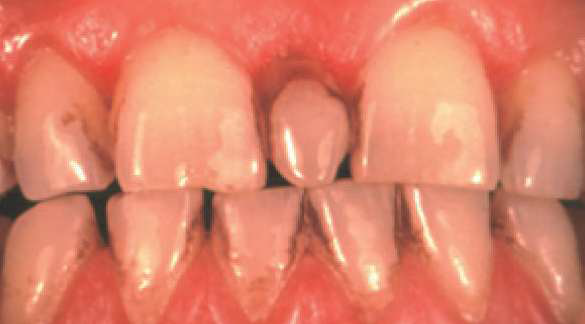 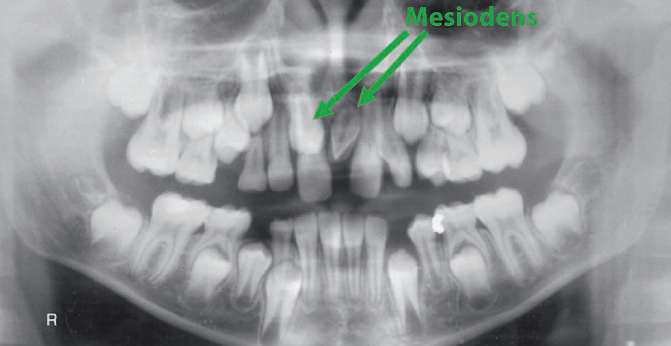 Mesiodens
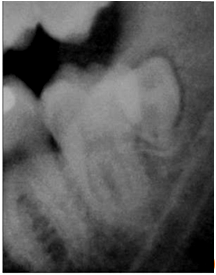 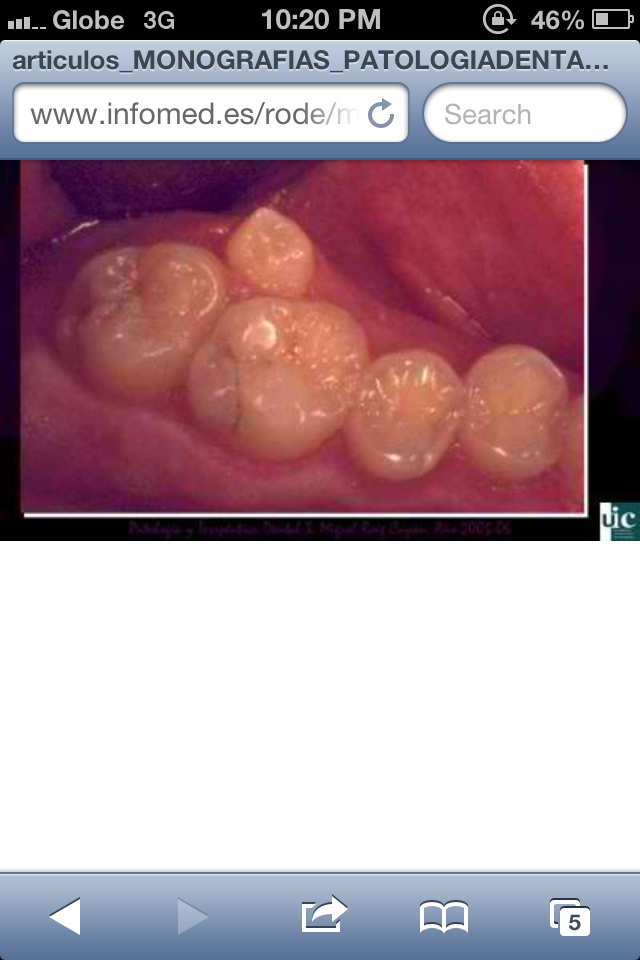 Paramolar
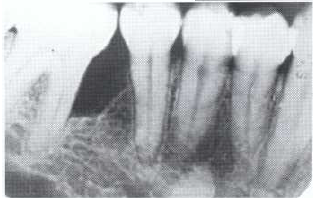 Distodens or distomolar
Supplemental
CAUSE: Is unknown, the tendency is familial. Most cases represent initial spontaneous gene mutations. When the anomaly is restricted to supernumerary teeth, it is inherited as an autosomal recessive trait. 
Many supernumerary teeth never erupt, but they may delay eruption of nearby teeth or cause other dental problems.    
TREATMENT: is depend on:
Their potential effect on the developing normal dentition.
Their position and number, and the complications that may result from surgical intervention.
If they erupt, they can cause malalignment of the normal dentition.
They may cause root resorption or interfere with the normal eruption sequence. 
Follicles of unerupted supernumerary teeth occasionally develop
      into dentigerous cysts.
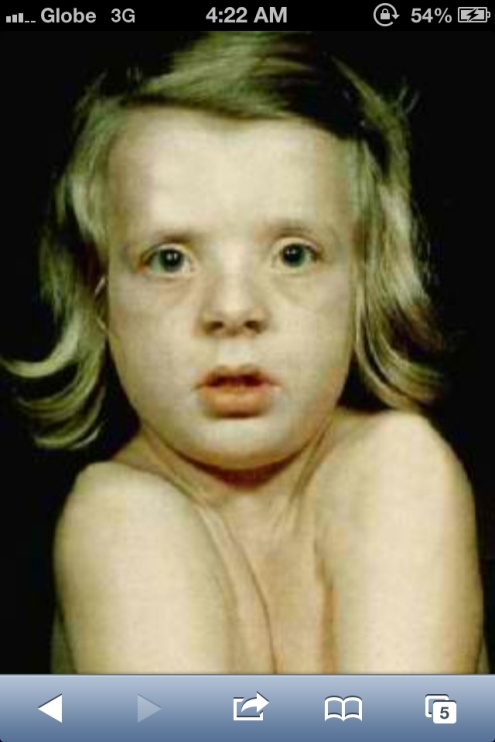 Supernumerary teeth characteristically found in cleidocranial dysostosis .
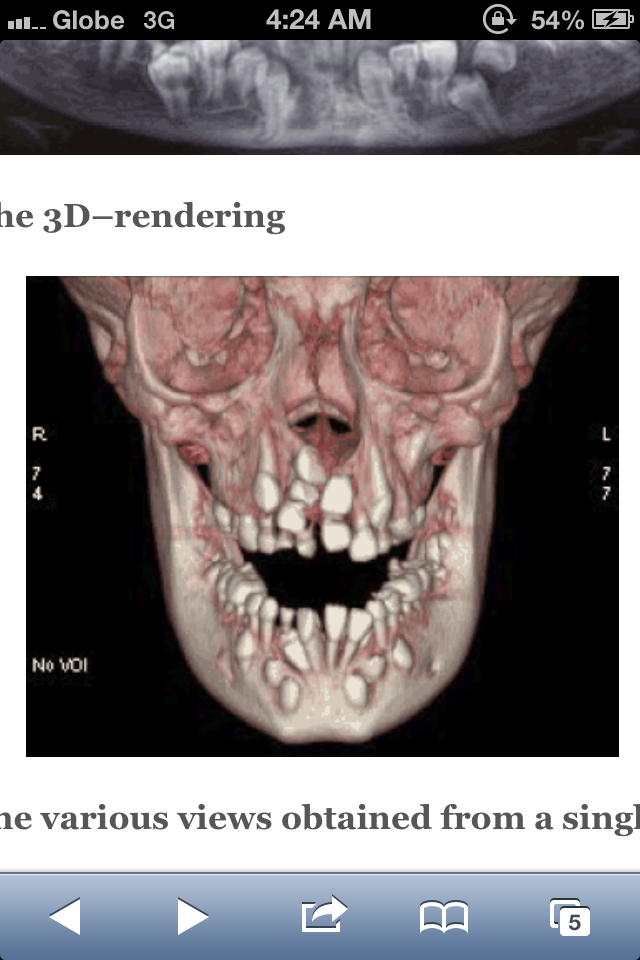 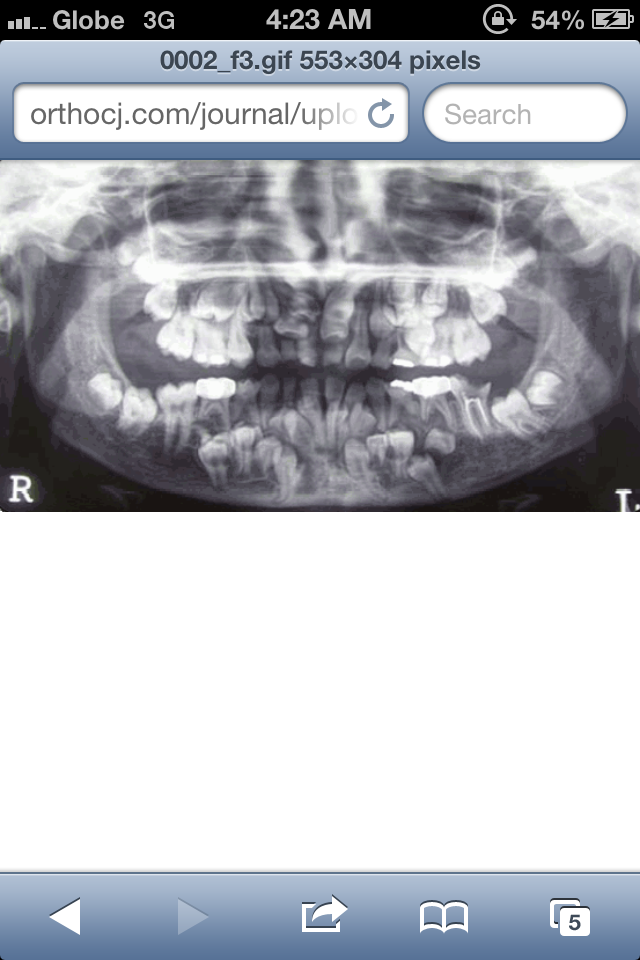 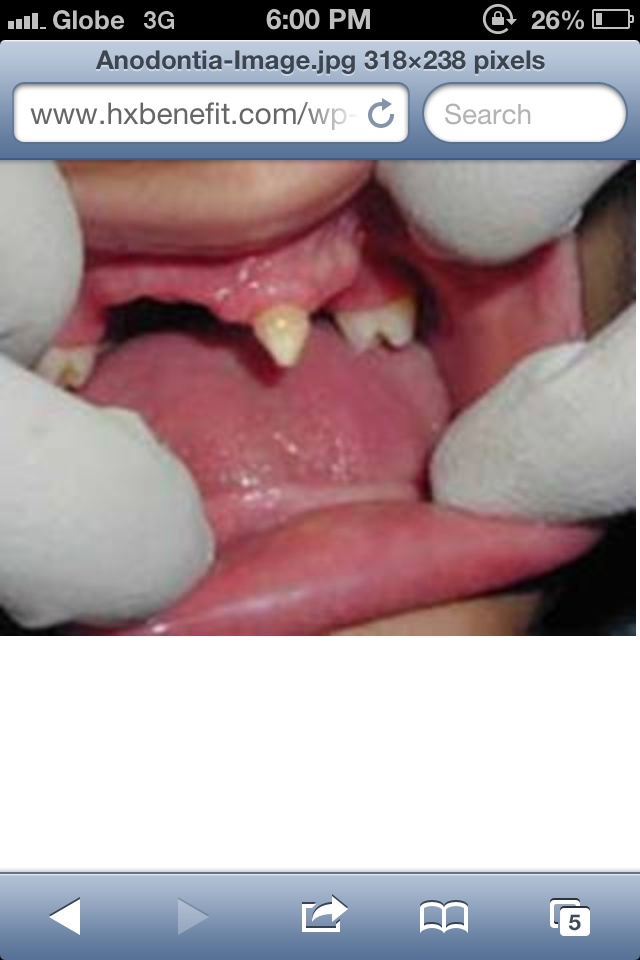 Missing teeth:
The expression of developmentally missing
 teeth may range from:
Hypodontia :the absence of one or a few teeth.
 Oligodontia : the absence of numerous teeth .
Anodontia : the failure of all teeth to develop .
 Pseudoanodontia: when teeth are absent
  clinically because of impaction or delayed eruption.
False Anodontia: when teeth have been
    exfoliated or extracted.
Hypodontia
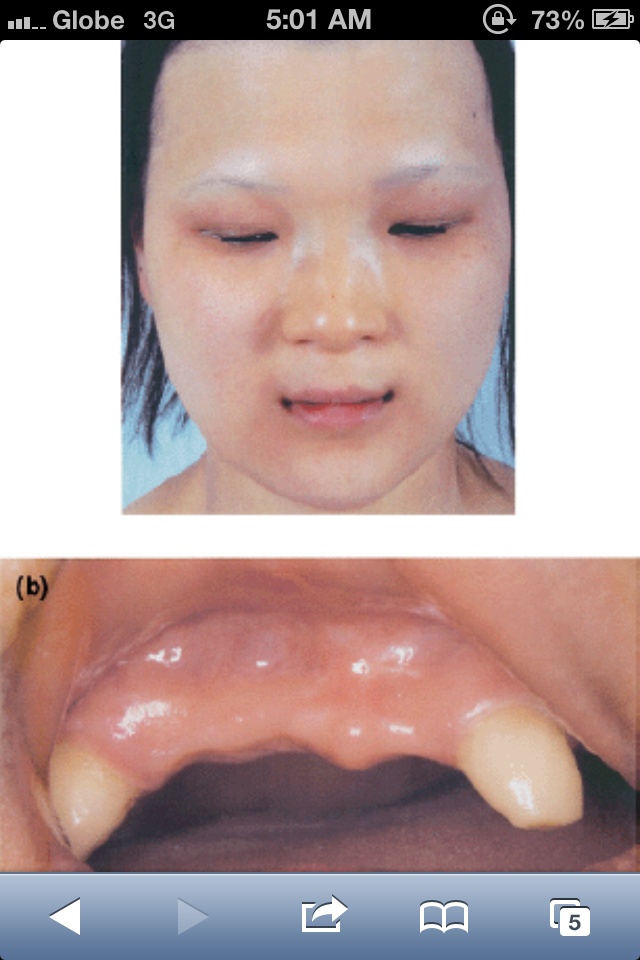 Oligodontia
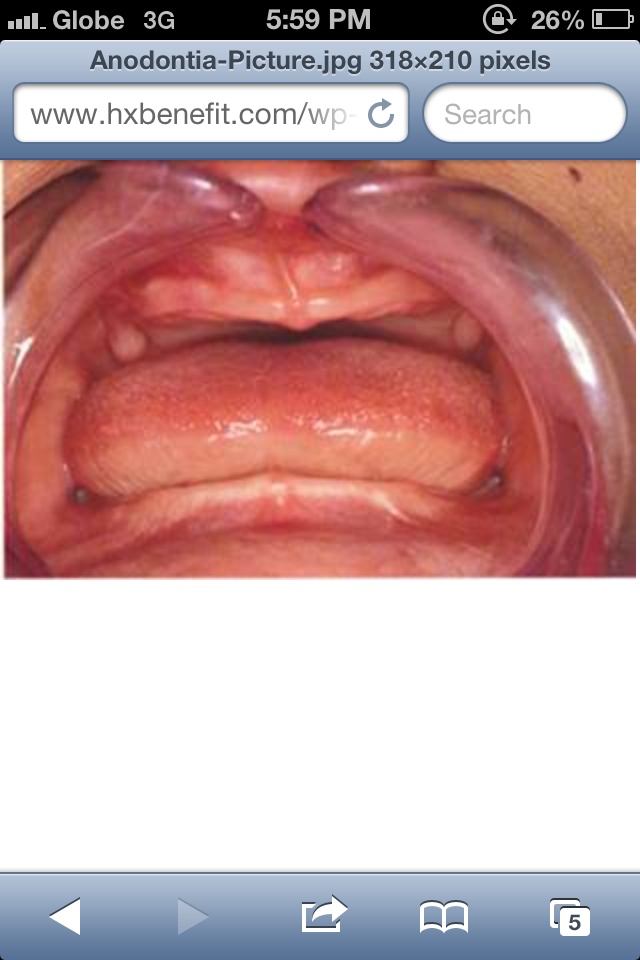 *Anodontia or hypodontia associated with 
systemic disease e.g. Down's syndrome,
ectodermal dysplasia.
Anadontia
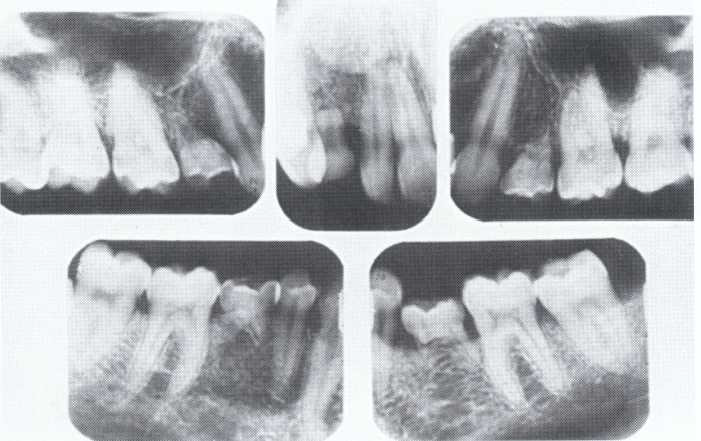 Developmental absence of all maxillary premolars and both mandibular second premolars. Note the retention of the maxillary primary canine as a result of the posterior position of the maxillary permanent canine.
CAUSES: may be the result of numerous independent pathologic mechanisms that can affect the orderly formation of the dental lamina (e.g.,orofaciodigital syndrome), failure of a tooth germ to develop at the optimal time, lack of necessary space imposed by a malformed jaw, and a genetically determined disproportion between tooth mass and jaw size.
MANAGEMENT: Missing teeth, abnormal occlusion, or altered facial appearance may cause patients psychologic
distress.  	
*Mild hypodontia          by orthodontics. 
*Severe cases                 by restorative, implant, and prosthetic procedures .
most often affects the mandibular 3rd molars &
    maxillary canines.
 less commonly:
 premolars
 mandibular canines
 second molars
CAUSES: due to obstruction from crowding. 
 occasionally, may be due to an abnormal eruption 
    path, presumably because of unusual orientation of 
    tooth germ.
Impaction:
Microdontia. 
 Macrodontia.
Microdontia:

 (1) True Generalized Microdontia.
 (2) Relative Generalized Microdontia.
 (3) Focal or Localized Microdontia.
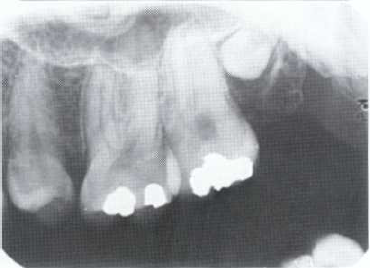 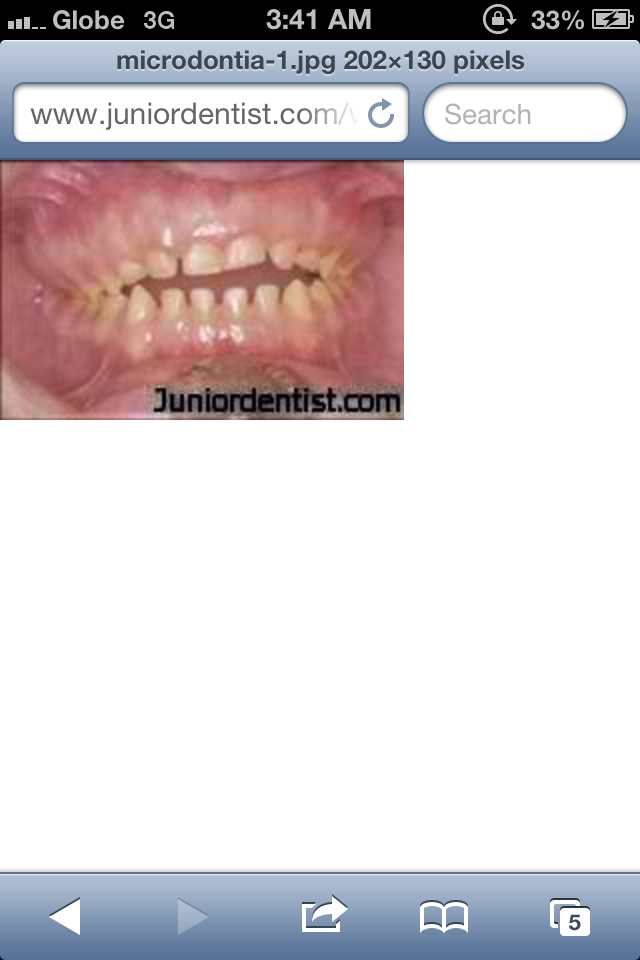 All teeth are smaller than 
    normal.
 Occur in some cases of 
    pituitary dawrfism.
 Exceedingly rare.
 Teeth are well formed.
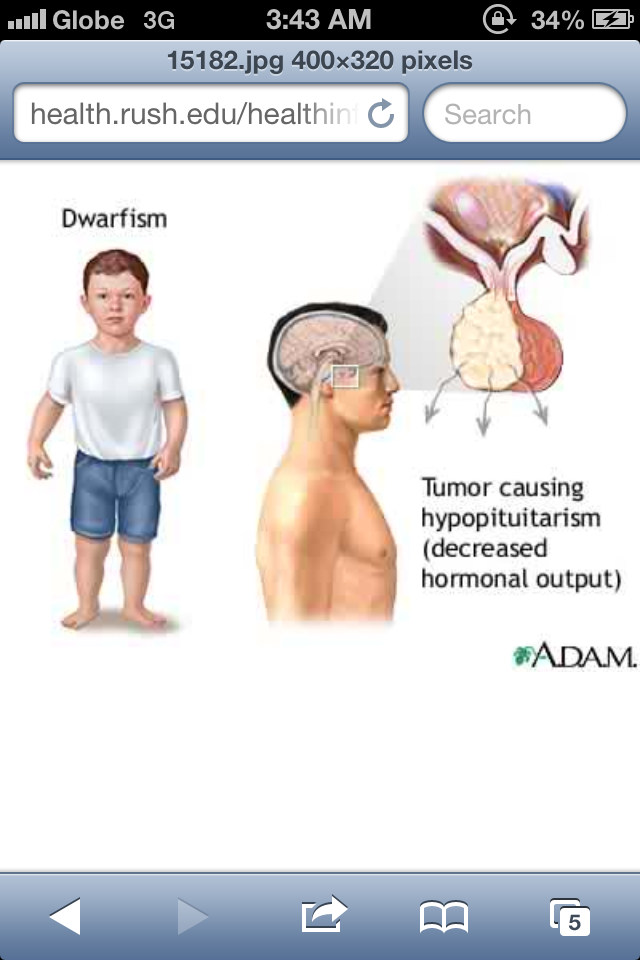 Normal or slightly smaller than normal teeth. 
 Are present in jaws that are somewhat larger than normal.
Common condition.
 Affects most often maxillary
    lateral incisior + 3rd molar.
 These 2 teeth are most often
    congenitally missing.
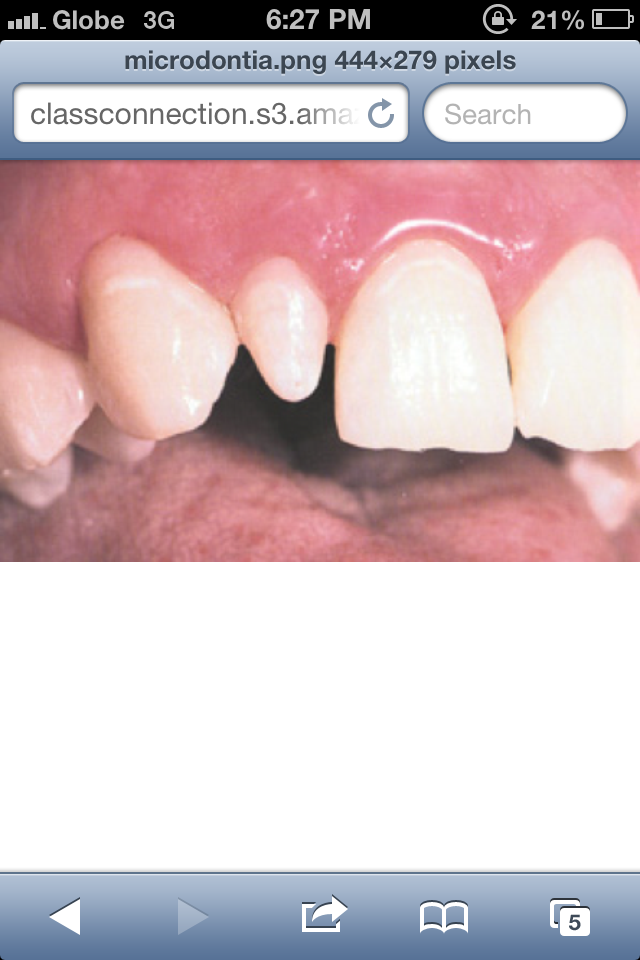 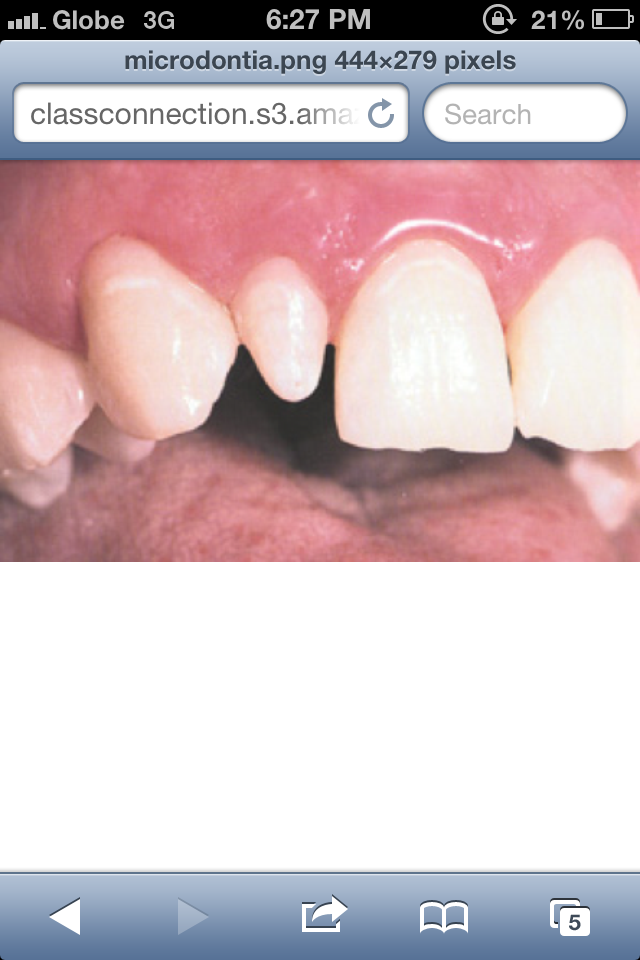 sides converge or taper
    together incisally
 forms cone-shaped crown
 root is frequently shorter
    than usual.
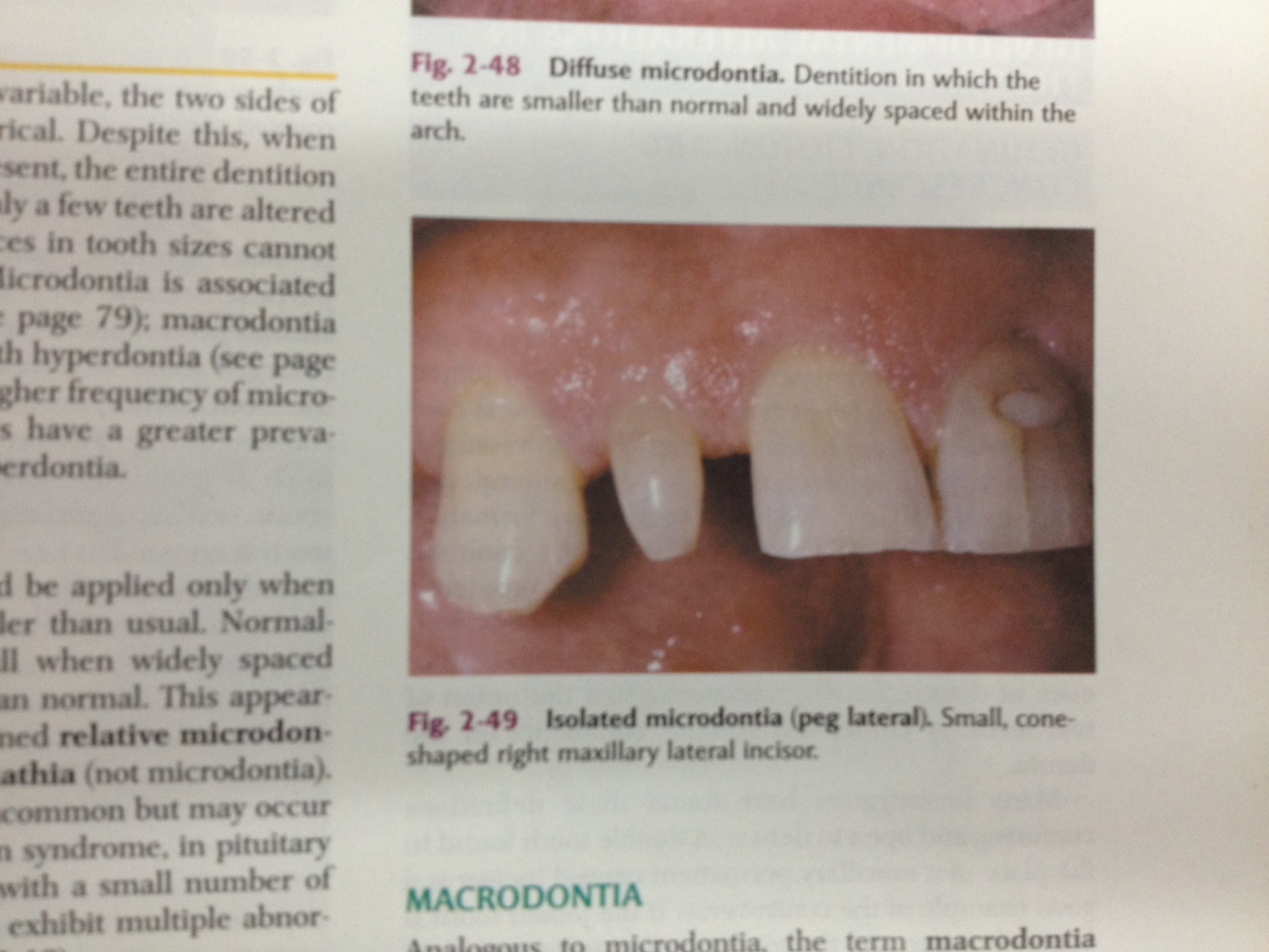 Macrodontia: the teeth are larger than normal, or the teeth are                                                                                  of normal size but occur in smaller than normal jaws.
 (1) True Generalized Macrodontia
 (2) Relative Generalized Macrodontia
 (3) Focal or Localized Macrodontia
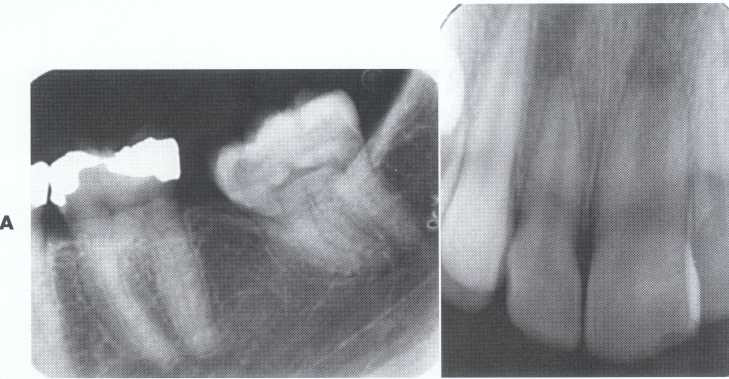 all teeth are larger than normal.
 associated with pituitary giantism.
 exceedingly rare.
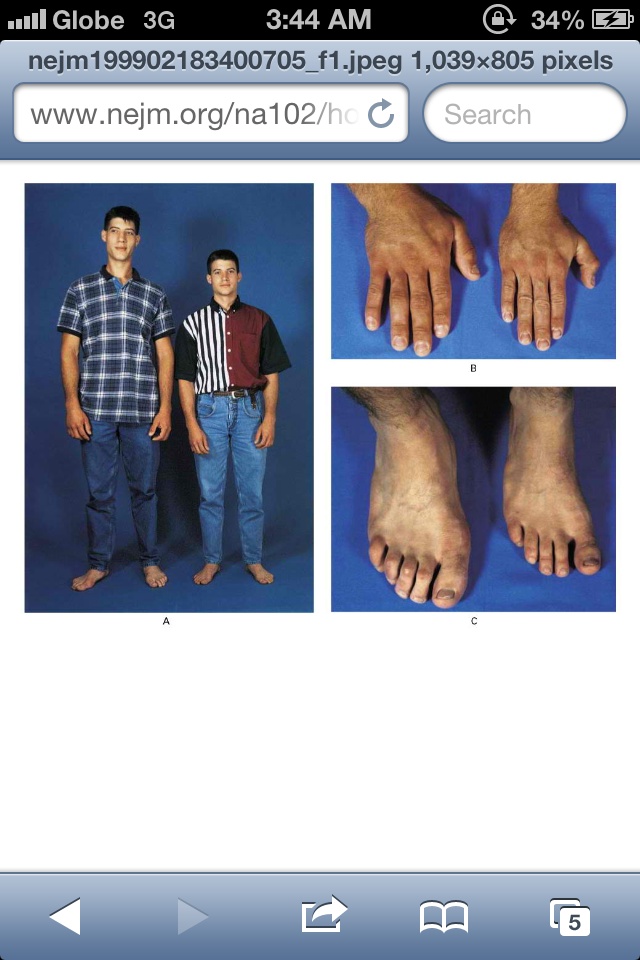 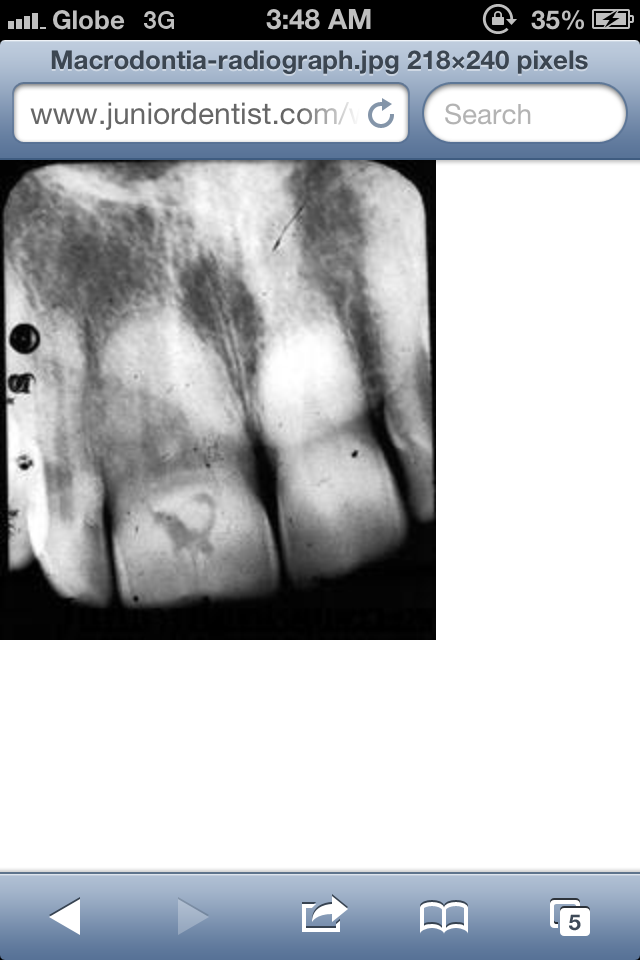 Normal or slightly larger than normal teeth in small jaws  results in: 
crowding of teeth
 malocclusion
 impaction may occur.
uncommon condition.
unknown etiology.
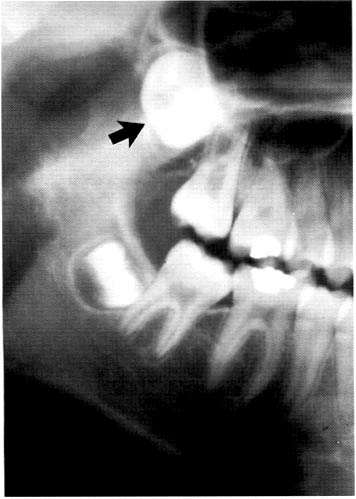 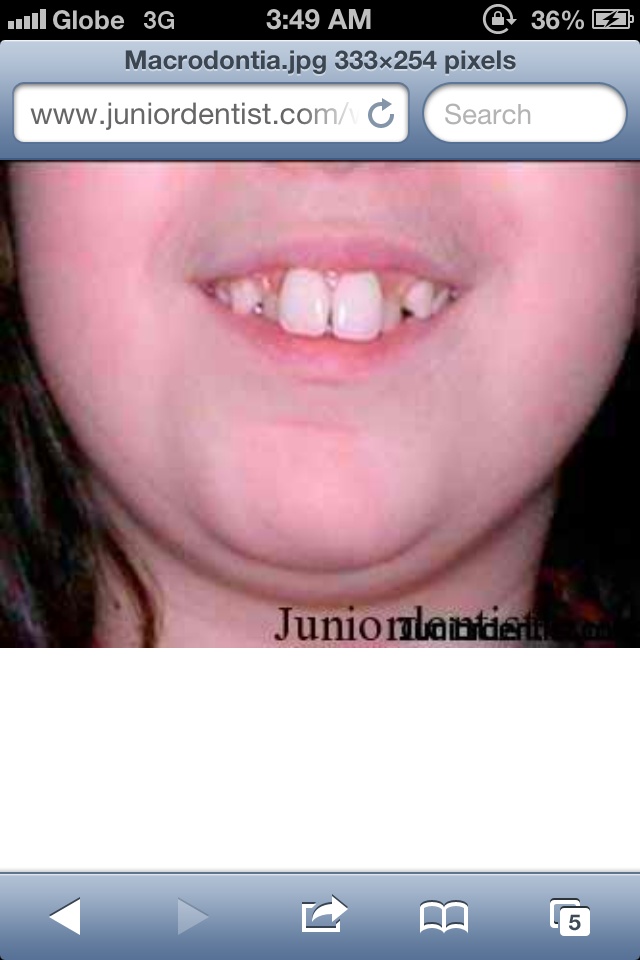 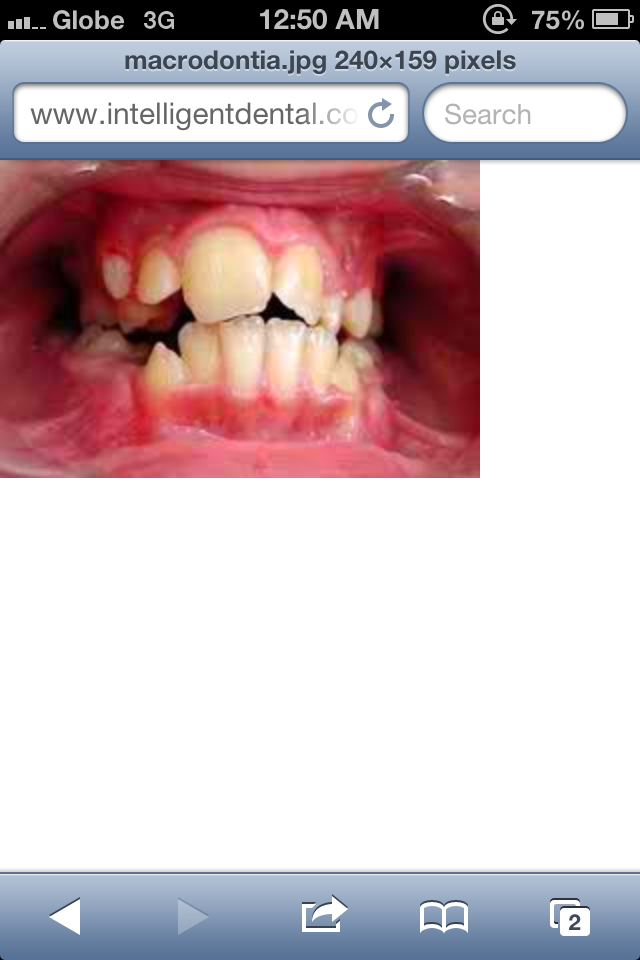 Transposition:
Transposition is the condition in which two teeth have                                                                                         exchanged positions.
Frequently transposed teeth are the permanent canine and first premolar. 
 Second premolars infrequently lie between first and second molars. 
The transposition of central and lateral incisors is rare.
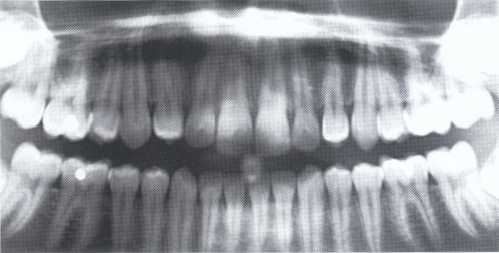 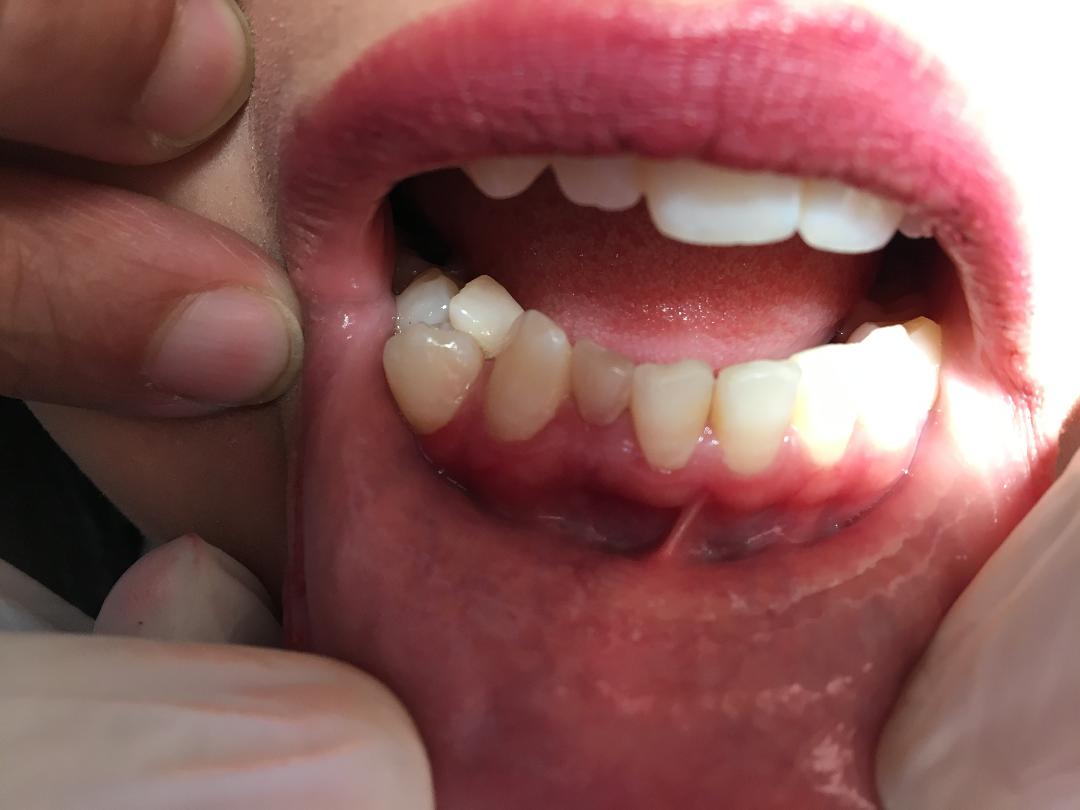 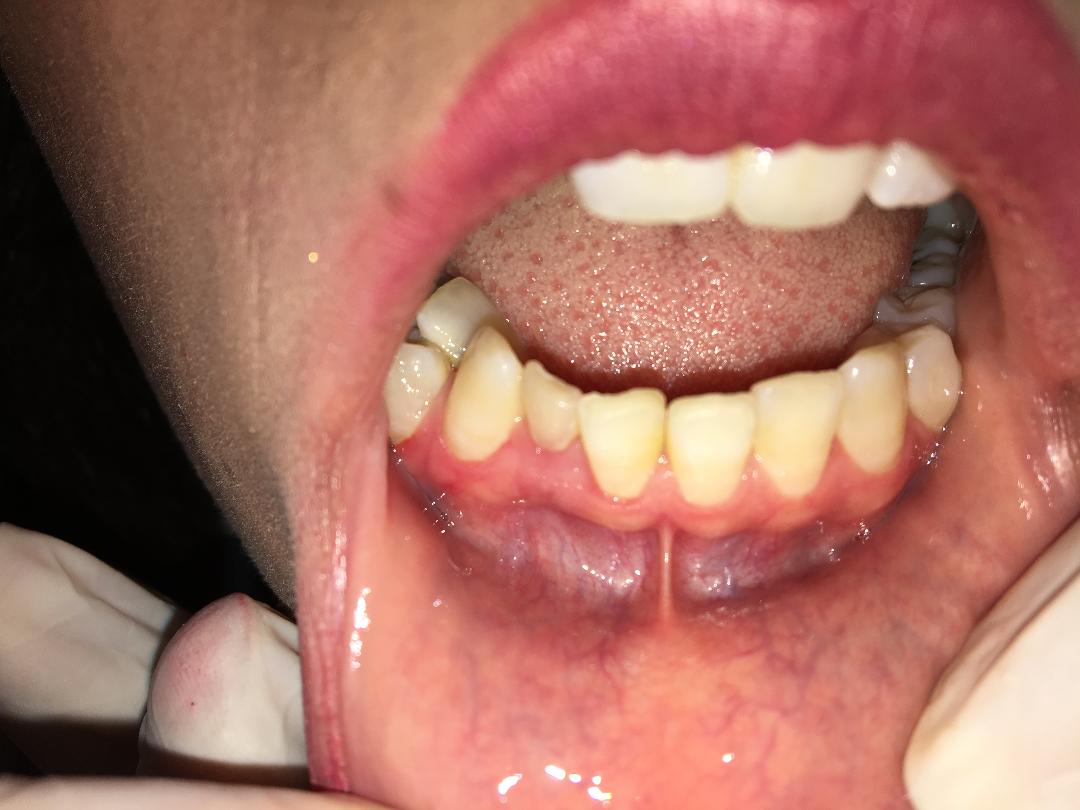 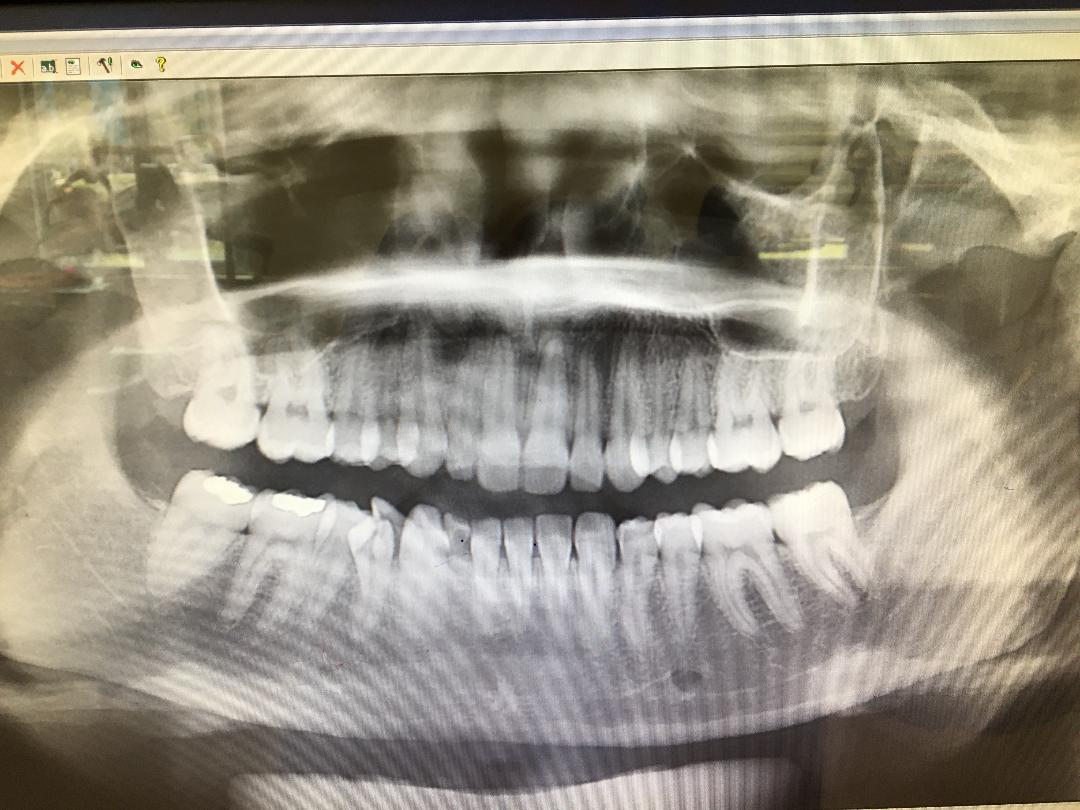 Fusion:
Fusion of teeth results from the combining of adjacent tooth germs,
   resulting in union of the developing teeth. 
OR fusion results when two tooth germs develop so close together
   that as they grow, they contact and fuse before calcification.
OR a physical force or pressure generated during development 
    causes  contact of adjacent tooth buds.
Appears as a single large tooth structure which may involve                                        entire length of teeth, or may involve roots only, where the cementum &dentin are shared.
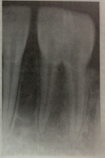 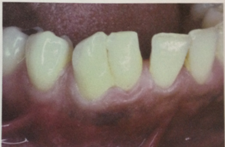 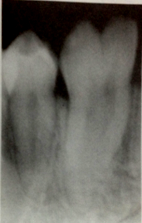 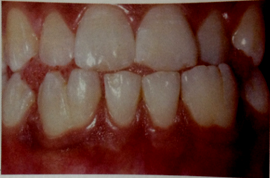 MANAGEMENT: It depends on which teeth are involved, the degree of fusion,and the morphologic result
*they may be retained as they are in deciduous teeth.
*In permenant teeth, the fused crowns may be reshaped with a restoration that mimics two independent crowns.
*Endodontic therapy may be necessary and perhaps may
be difficult or impossible if the root canals are of unusual
shape. 
*In some cases it is most prudent to leave the teeth as they are.
Gemination (twining):
*Gemination is a rare anomaly that arises when the tooth bud of a single tooth attempts to divide.
The result may be an invagination of the crown, with
partial division, or in rare cases complete division
throughout the crown and root, producing identical
structures. Complete twinning results in a normal tooth
plus a supernumerary tooth in the arch. 
CAUSE: is unknown, or it may be familial.
*The patient has a larger tooth but a normal number of teeth overall, in contrast to fusion, where the patient would appear to be missing one tooth.
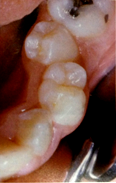 MANAGEMENT : Affected teeth can cause malocclusion and lead to periodontal disease.
the affected tooth may be removed (if it is deciduous).
the crown(s) may be restored or reshaped.
 OR the tooth may be left untreated and periodically examined to preclude the development of complications.
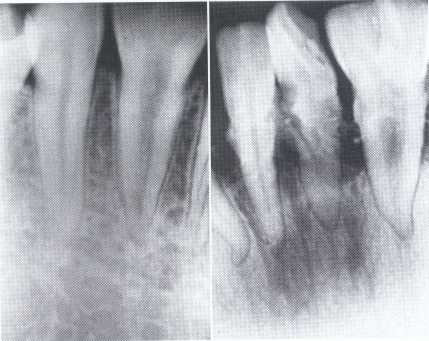 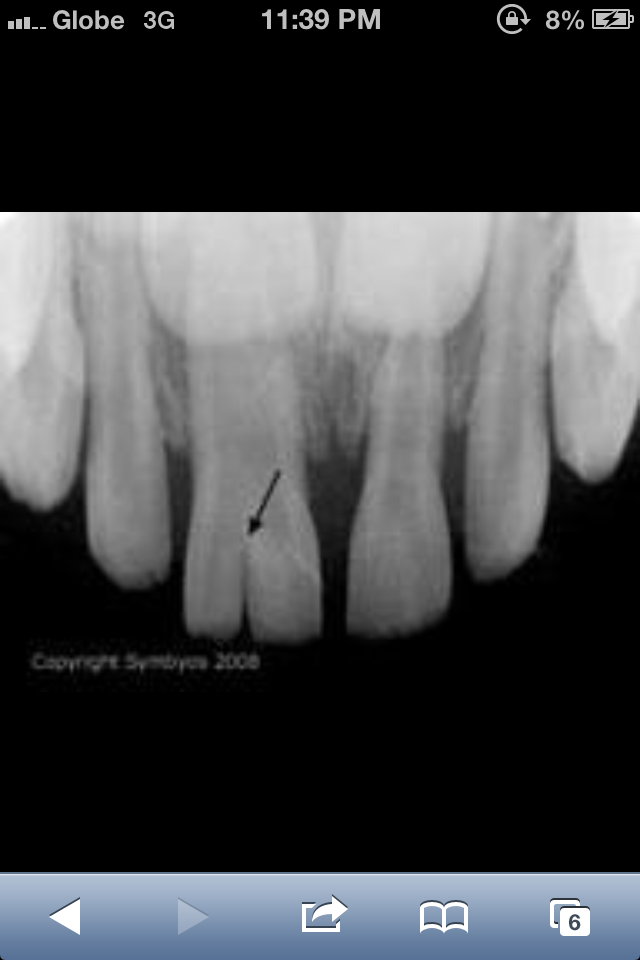 Fusion of the left mandibular central and lateral incisors (twoindividual roots, two root canals and two joined crowns). 
Gemination of right mandibular central incisor has one root, one root canal and a partially bifid dental crown.
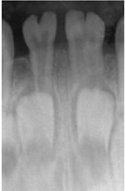 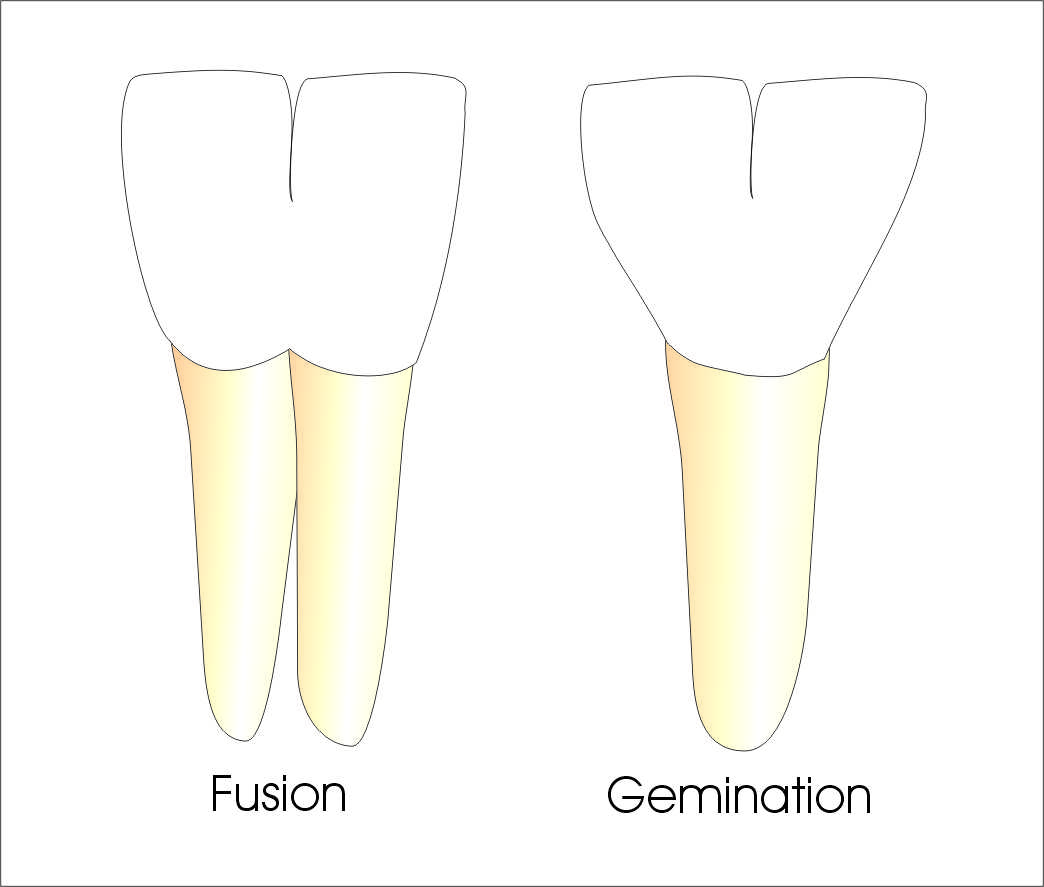 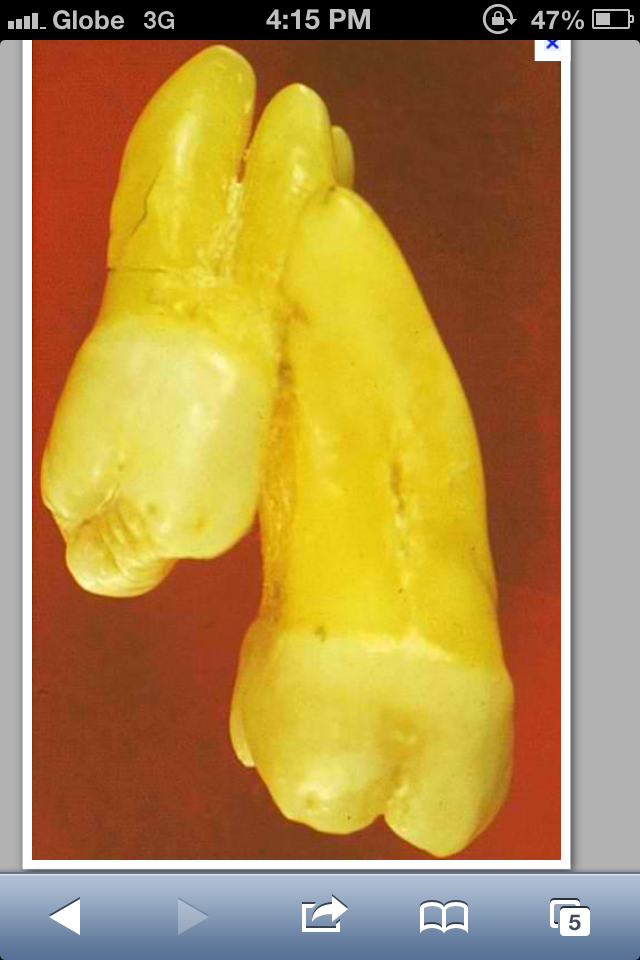 Concrescence
*It occurs when the roots of two or more teeth are
 united by cementum. 
*It may involve either primary or secondary teeth. 
 CAUSES: is unknown, space restriction during 
development, local trauma, excessive occlusal force,
 or local infection after development. 
 * Maxillary molars are most frequently involved, 
especially 3rd  molar and a supernumerary tooth.
 *Involved teeth may fail to erupt or may 
erupt incompletely.
Often requires no treatment unless 
union interferes with eruption; 
then surgical removal may be warranted.
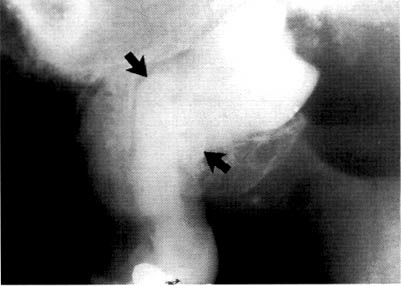 Concrescence of 7&8
Taurodontism
*Taurodont teeth have longitudinally enlarged pulp chambers.
 *The crown is of normal shape and size, but the body is                  elongated and the roots are short. 
*The pulp chamber extends from a normal position in the crown     throughout the length of the extended body, leading to an              increased distance between the CEJ and the furcation.
It may be associated with : Oral-facial-digital Syndrome.
Amelogenesis Imperfecta-Type IV,Down Syndrome. 
No treatment is required.
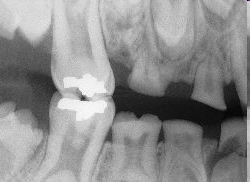 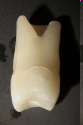 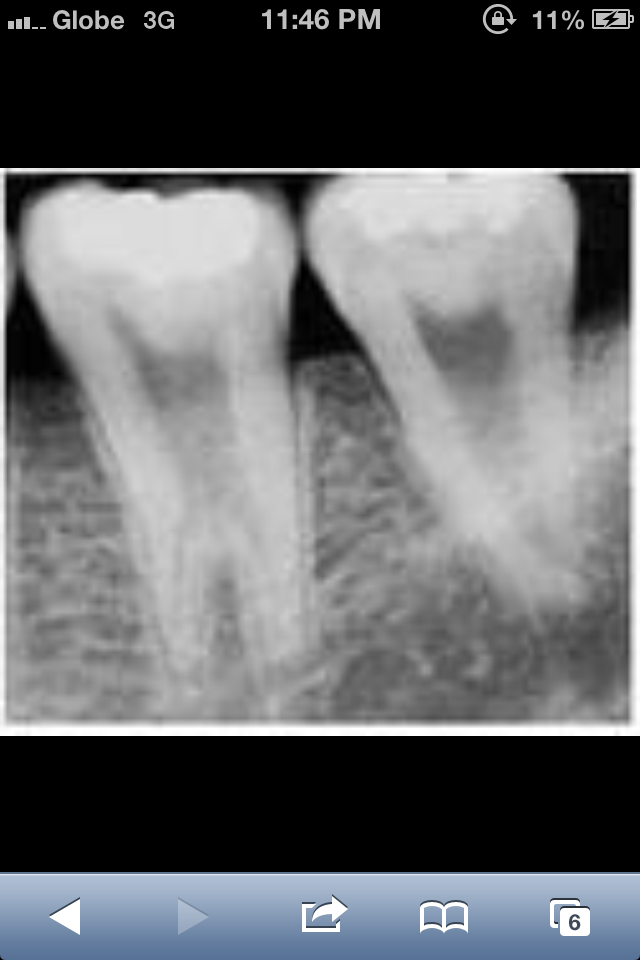 Dilaceration
*Dilaceration is a disturbance in tooth formation that produces a sharp bend or curve in the tooth (root or crown).
*CAUSES: trauma  to the calcified portion of a partially formed tooth, or due to true developmental anomaly.
*Treatment:
No treatment. However, teeth with dilacerated roots
 make extractions more complex.
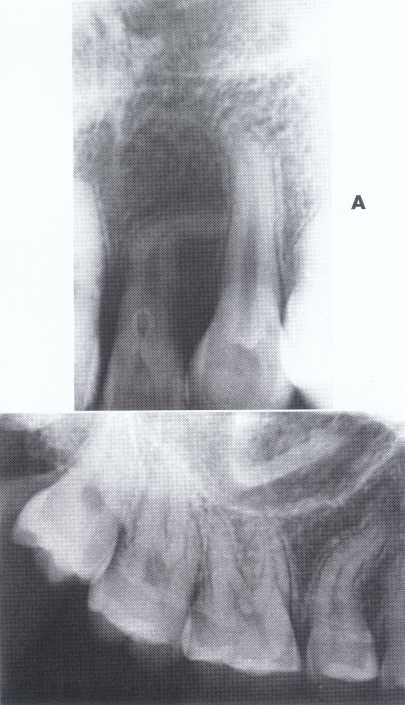 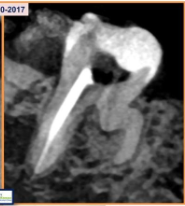 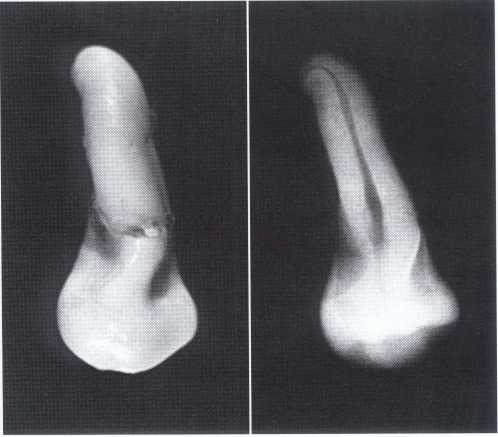 specimen
X-Ray
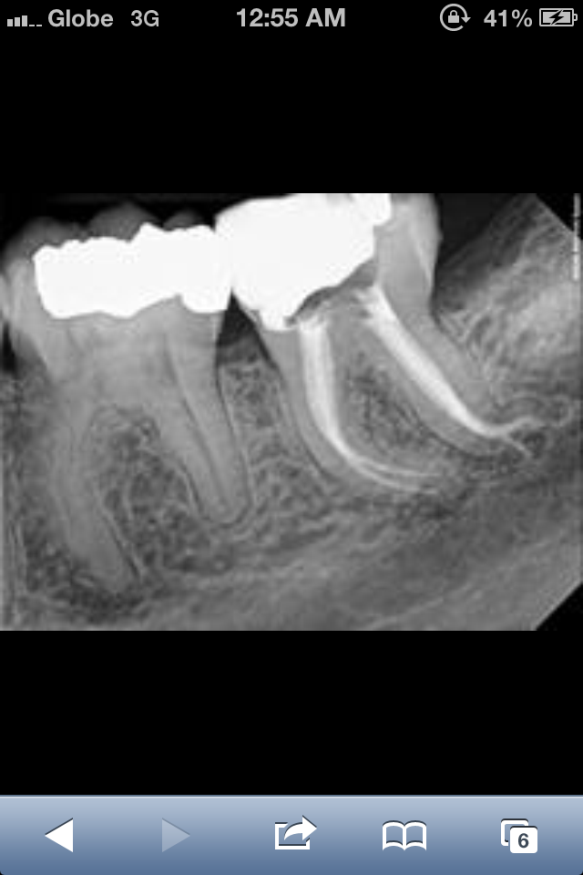 Dilaceration of the crown
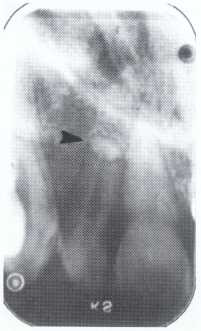 Dilacerated root. The apical portion of the root is bent buccally or lingually into the plane of the central ray. Note the halo in the apical region, produced by the PDL
space (arrow).
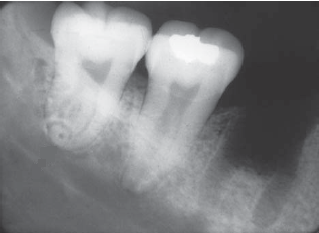 Dens in Dente (invaginated odontome) :
*It is an infolding of the outer surface of a tooth into the interior usually in the cingulum pit region of maxillary lateral incisors (tooth within a tooth). 
*It is of 2 forms:coronal& radicular.
*Clinicaly varies from slight enlargement of cingulum
    to a deep infolding that extends to the apex.
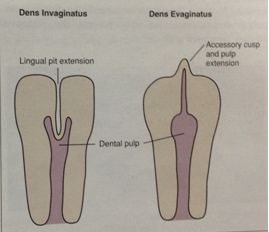 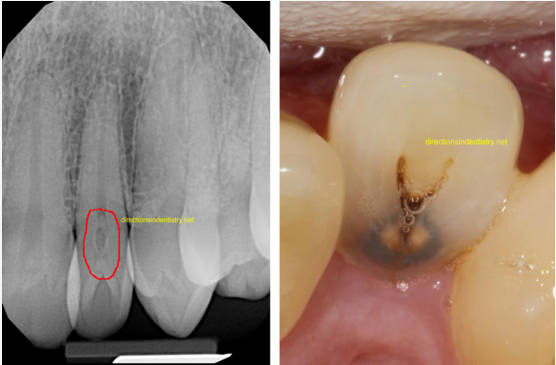 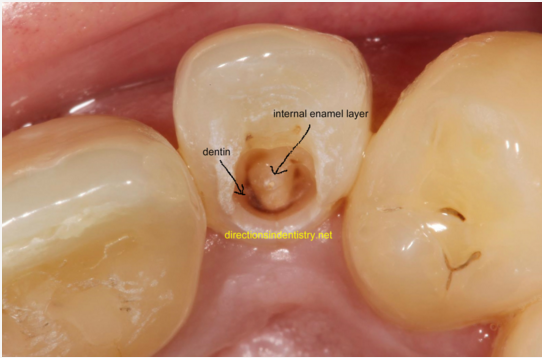 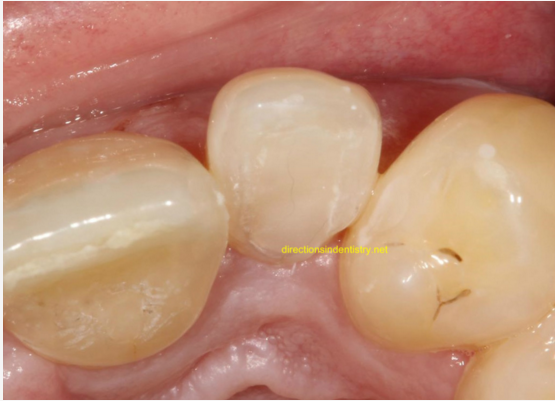 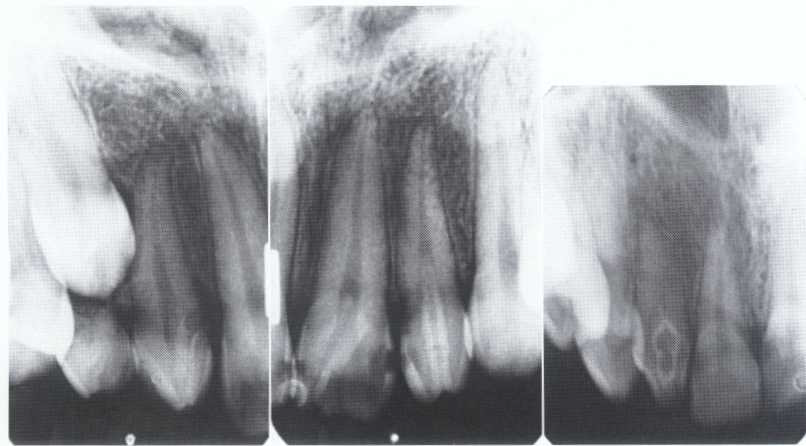 *Most cases of dens in dente are discovered radiographically. It is more  radiopaque than the surrounding tooth  structure and can easily be identified.
Dens Evaginatus ( Leong's premolar)
*In contrast to the dens in dente, Dens Evaginatus is the result of an outfolding of the enamel organ, involving an extra cusp or tubercle that protrudes from the tooth.
*Premolars are more likely to be affected than any other tooth.
*Located on occlusal surface between buccal & lingual cusps of premolars.It may be unilateral or bilateral.
*CAUSE:is unknown, but is thought to be a result of genetics or a disruption of the tooth during formation.
  *TREATMENT:This condition requires monitoring as the tooth can lose its blood and nerve supply as a result,and may need root canal treatment.
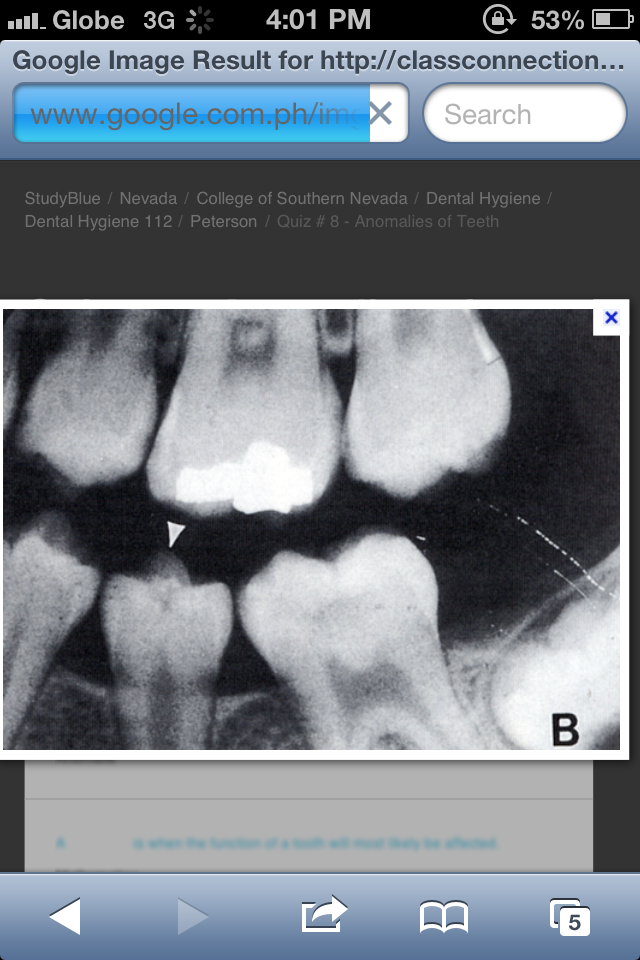 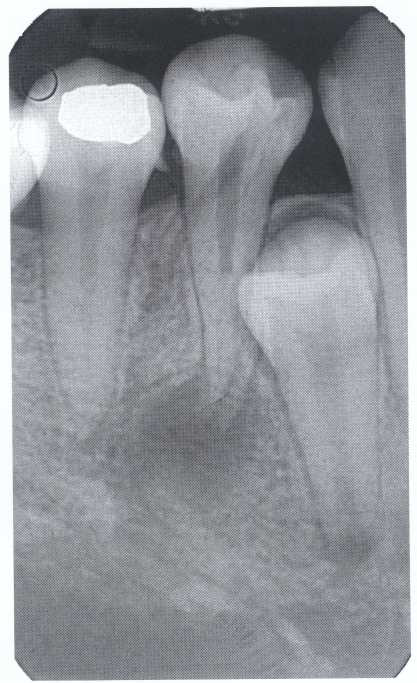 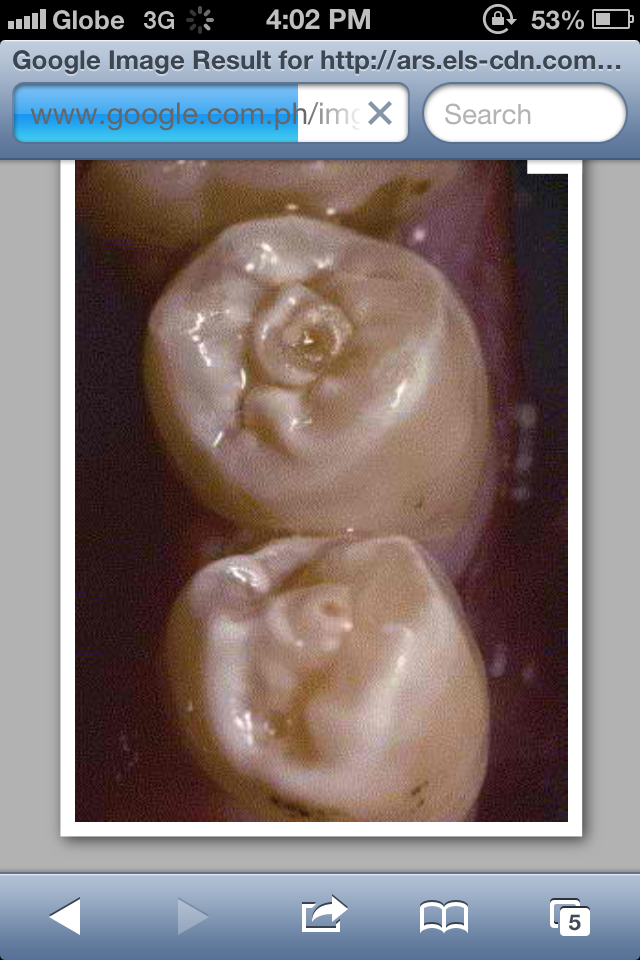 *It is a developmental disturbance that interferes with normal enamel formation.
*It leads to marked changes in the enamel of all or nearly all the teeth in both dentitions. 
*Most forms are autosomal dominant or recessive. 
*Affects both dentition.
Enamel is composed mostly of mineral that is formed and regulated by the proteins in it. Amelogenesis Imperfecta is due to the malfunction of the proteins in the enamel.
* Classified based on pattern of inheritance:
 hypoplasia.
 hypomaturation.
 hypocalcified.
* No treatment except for improvement of cosmetic 
        appearance.
Hypoplastic Amelogenesis Imperfecta:
* Due to some defect in ameloblasts      enamel fails to develop to its normal thickness       dentin exposed        the tooth shows yellowish-brown color.
*Enamel is randomly:
 pitted .
 rough OR smooth &glossy.
 *The occlusal surfaces of the posterior teeth are relatively
flat with low cusps due to attrition of cusp tips that were initially low and not fully formed. An anterior open bite may be noted..
Amelogenesis Imperfecta
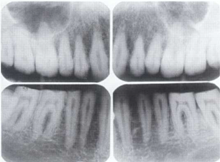 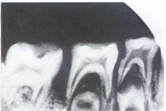 Affects primary &permenant dentition
Generalized hypoplastic type
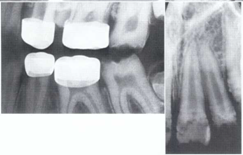 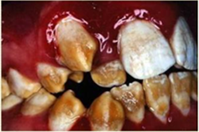 Severe mottling of the enamel surface.
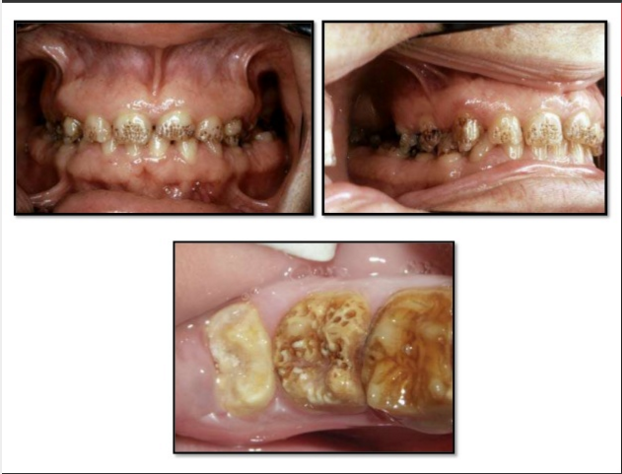 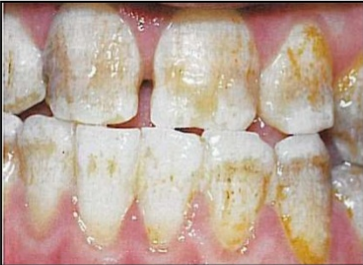 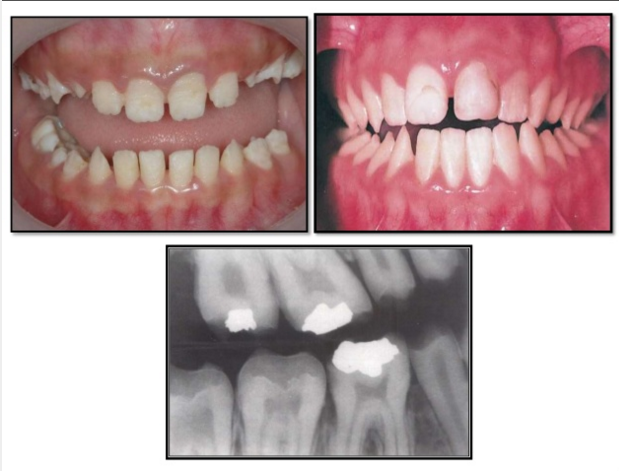 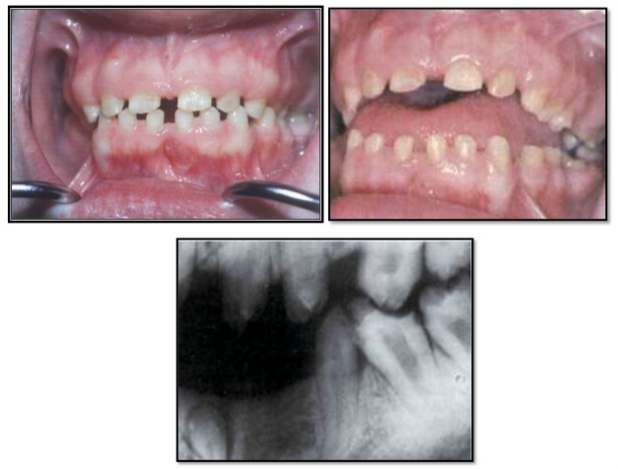 Hypomaturation Amelogenesis Imperfecta:
*Enamel is normal in form on eruption but:
 opaque.
 white to brownish-yellow.
 softer than normal.
 tends to chip from underlying dentin.
Radiographically:
 Affected enamel exhibits  radiodensity similar to dentin.
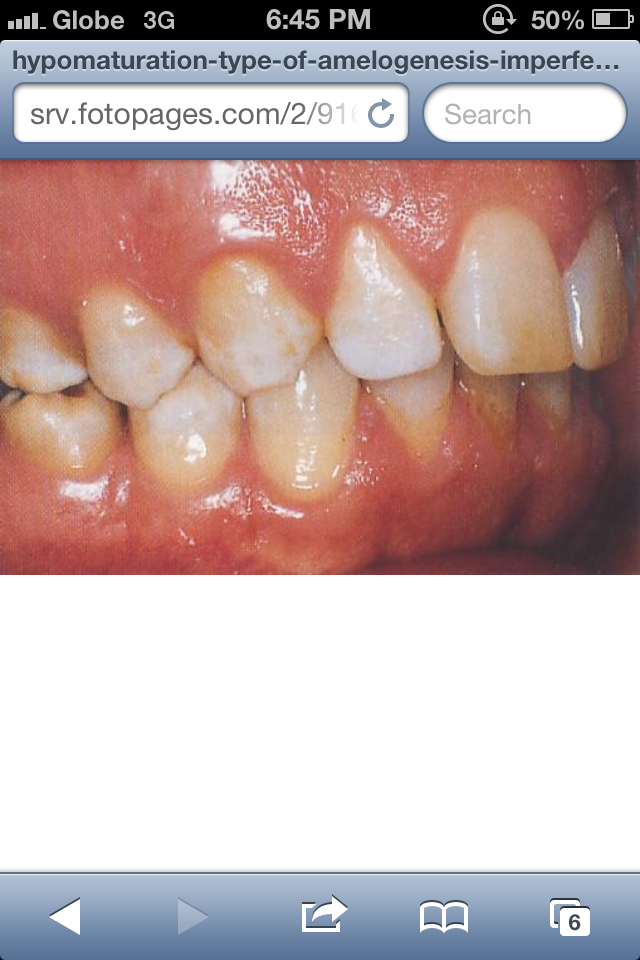 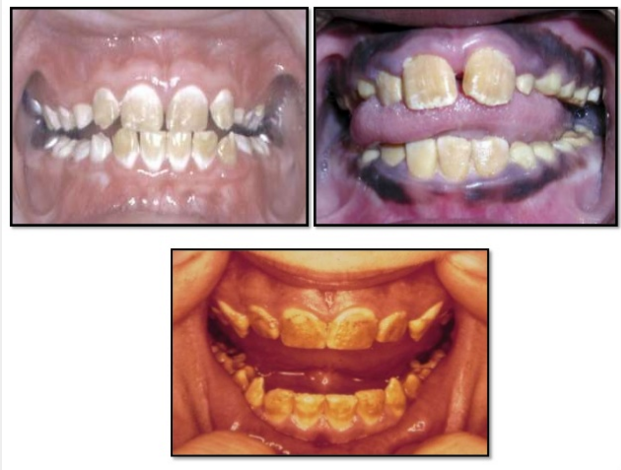 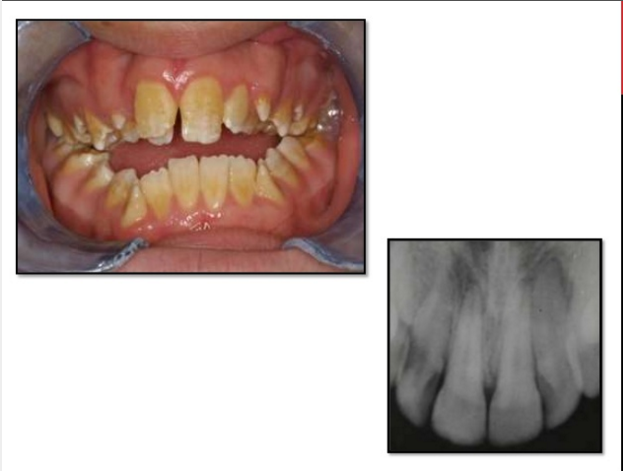 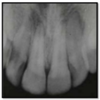 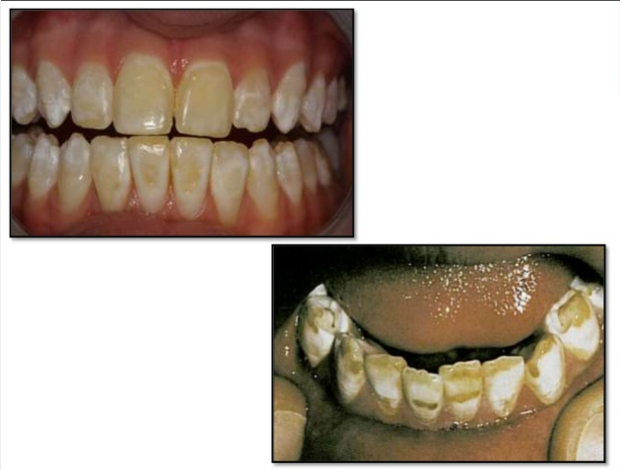 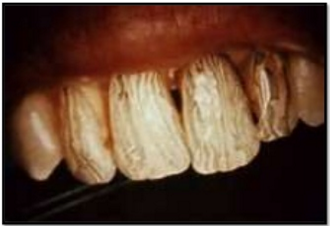 *Enamel matrix is formed in normal quantity,poorly calcified.
 When newly erupted:
Enamel is normal in thickness, normal form, but weak , and opaque or chalky in appearance.
 With years of function:
 Coronal enamel is removed  except for cervical portion that is occasionally calcified better.
 Radiographically:
 Density of enamel & dentin are similar.
Hypocalcified Amelogenesis Imperfecta:
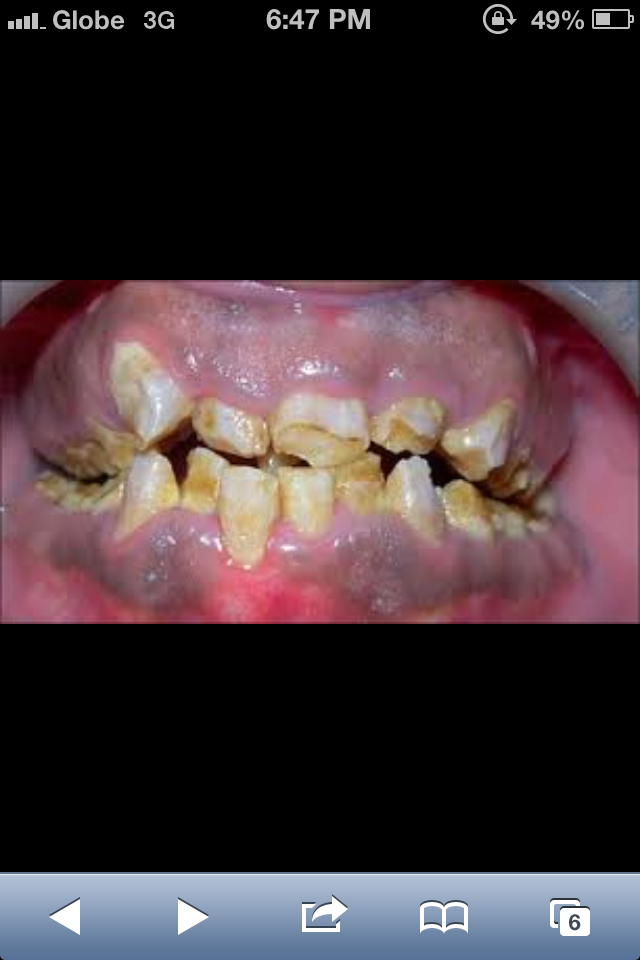 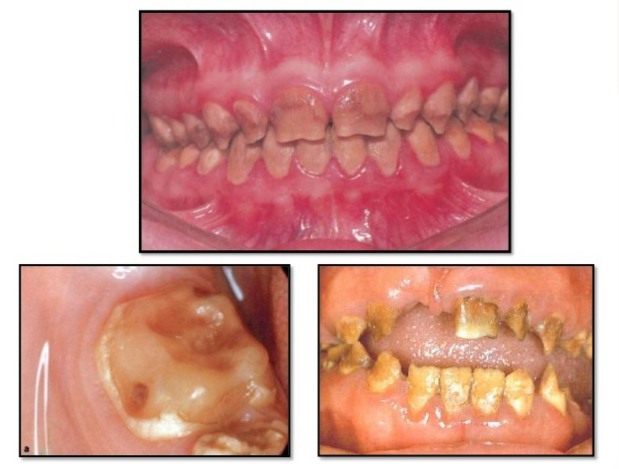 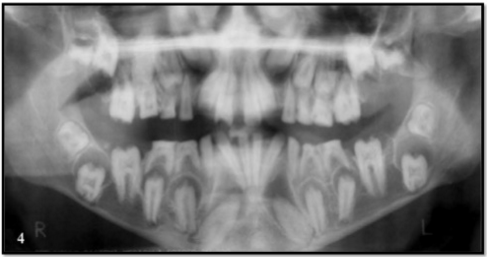 Dentinogenesis Imperfecta: Is  an inherited disorder of dentin formation due to autosomal dominant disturbance.
 Affects both primary&permanent dentition.
Blue to brown discoloration with distinctive translucence.
 Enamel frequently separates easily from underlying defective dentin.
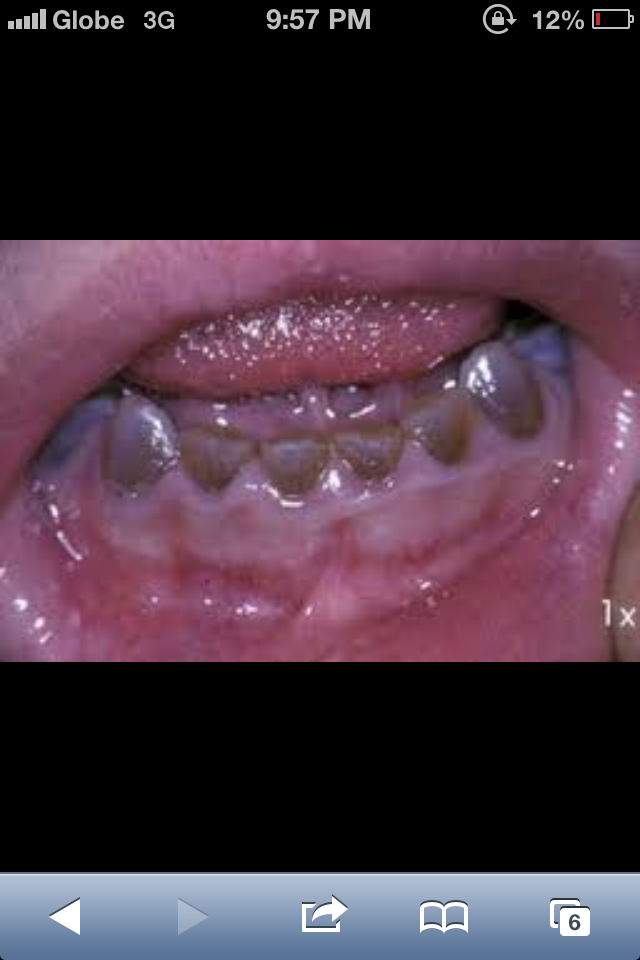 Radiographically:
 Bulbous crowns
 Cervical constriction
 Thin roots
 Early obliteration of roots canals & pulp chambers.





 Treatment:
 Prevent loss of enamel& subsequent loss of dentin
    through attrition.
 Cast metal crowns for posterior & jacket crowns for anterior teeth
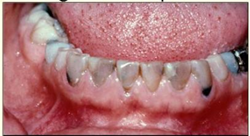 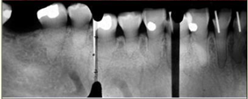 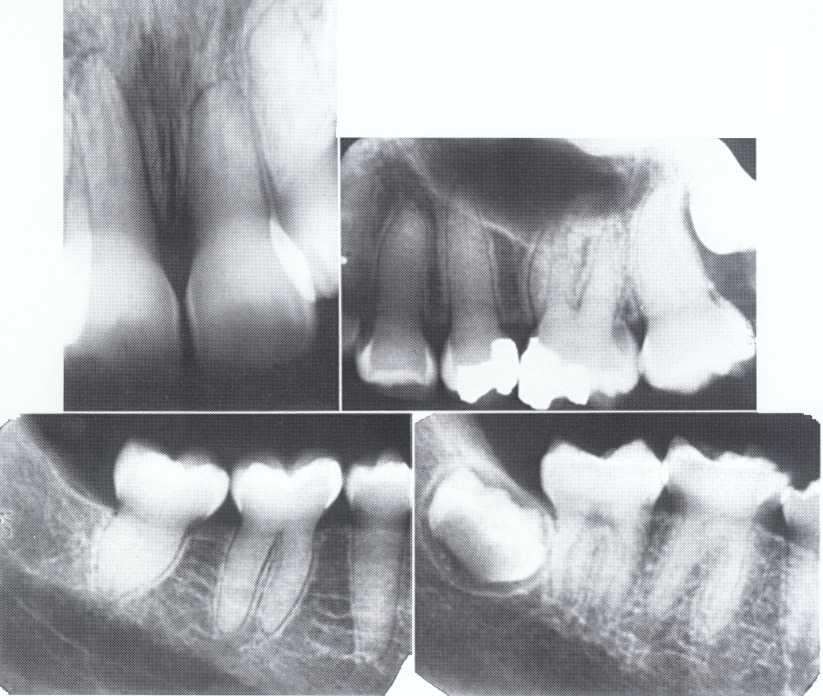 Also known as “Rootless Teeth”. It is a hereditary disease.   
 Rare disturbance of dentin formation. 
 normal enamel.
 Atypical dentin formation
 abnormal pulp  morphology.
 Classification:
 Type I (Radicular Type).
 Type II (Coronal Type).
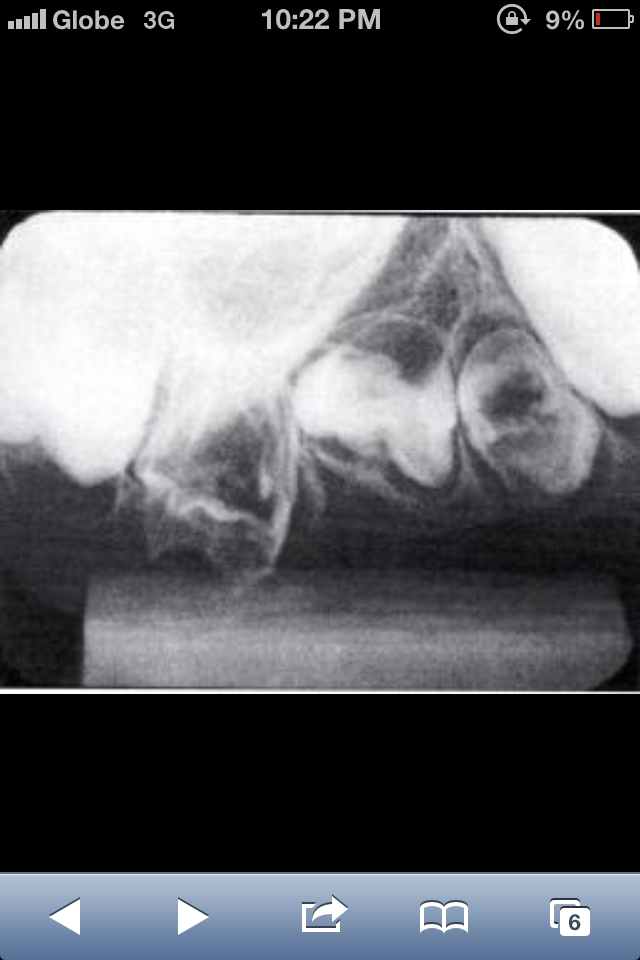 Type I (Radicular Type)
Both dentitions are of  normal color.
 Periapical lesions.
 Premature tooth loss may occur because of short roots                                                      or periapical inflammatory lesions.
 Radiographically:
 Roots are extremely short.
 Pulps almost completely obliterated.
 Periapical radiolucencies:
 granulomas
 cysts
 chronic abscesses
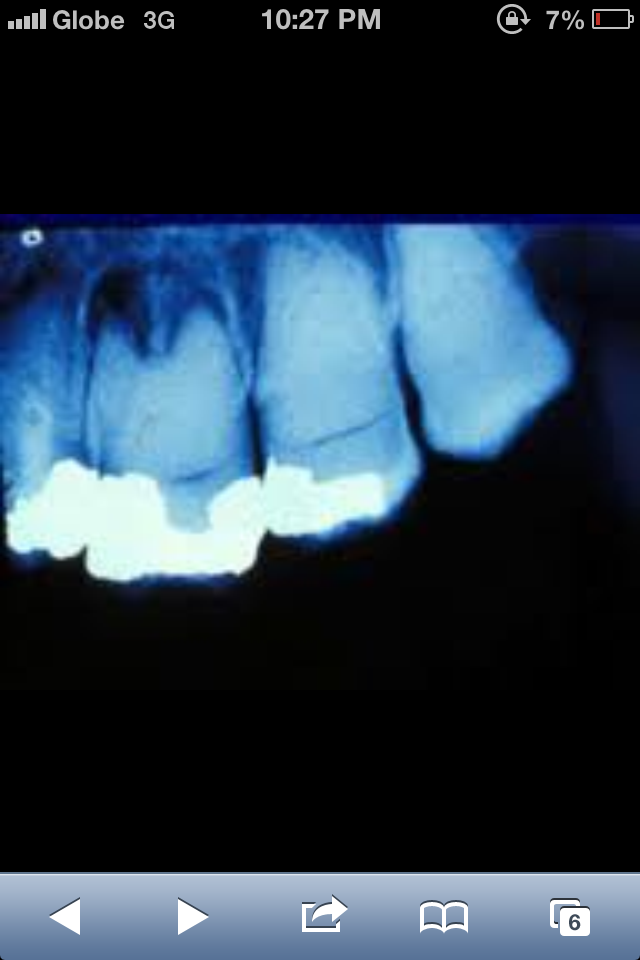 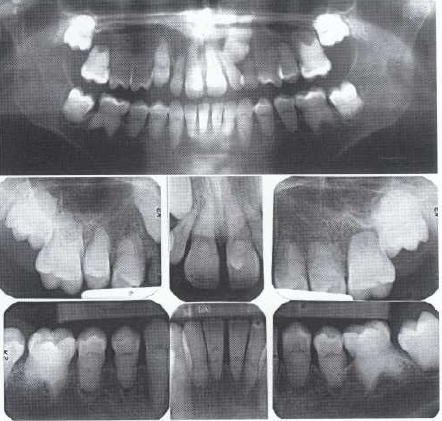 Dentin dysplasia, type I.  panoramic & periapical films of the same case show the short and poorly developed roots, obliterated pulp chambers and root canals, and periapical inflammatory lesions.
Type II (Coronal Type)
Color of primary dentition is opalescent
 Permanent dentition is normal.
 Coronal pulps are usually large
     filled with globules of abnormal dentin.
Radiographically:
    Deciduous teeth:
 roots are extremely short
 pulps almost completely obliterated
Permanent teeth:
 abnormally large pulp  chambers in coronal portion of tooth.
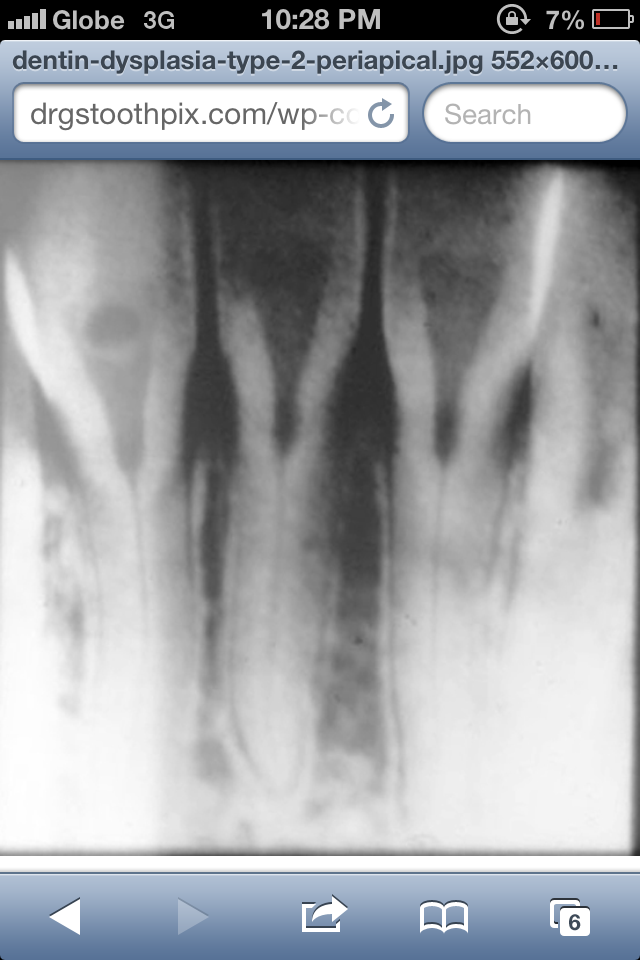 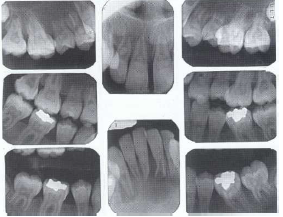 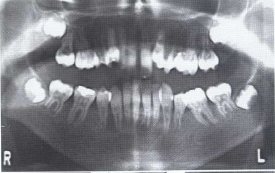 Dentin dysplasia, type II. panoramic &periapical films of the same case show obliteration of the pulp chamber, reduction in the caliber of root canals, and pulp stones obscuring the flame-shaped pulp chambers.
Periapical inflammatory lesions are associated with some of the mandibular anterior teeth.
Usually localized to a certain area and nonhereditary. 
The enamel, dentin, and pulp of teeth are affected, and on radiographs the teeth are described as "ghost teeth".
Unknown etiology. 
It most commonly affects the maxillary anterior teeth of both the permanent and primary dentitions.
Teeth affected may exhibit a delay or total failure in eruption.
Treatment:Most dentists will advocate extracting the affected teeth as soon as possible and inserting a prosthetic replacement.
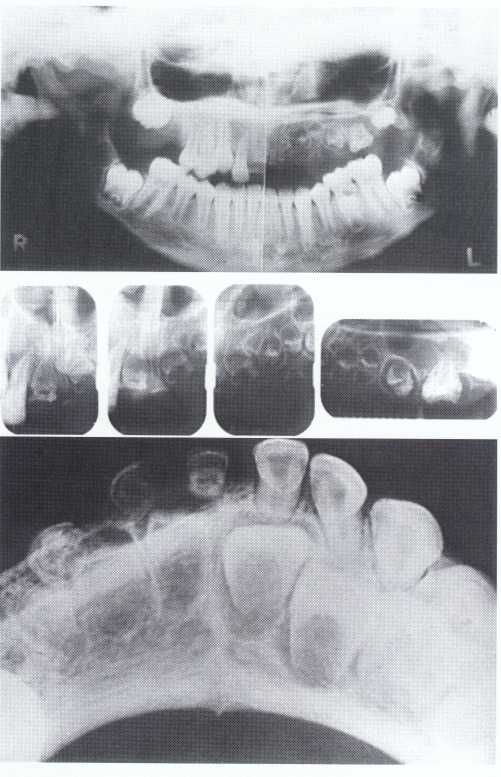 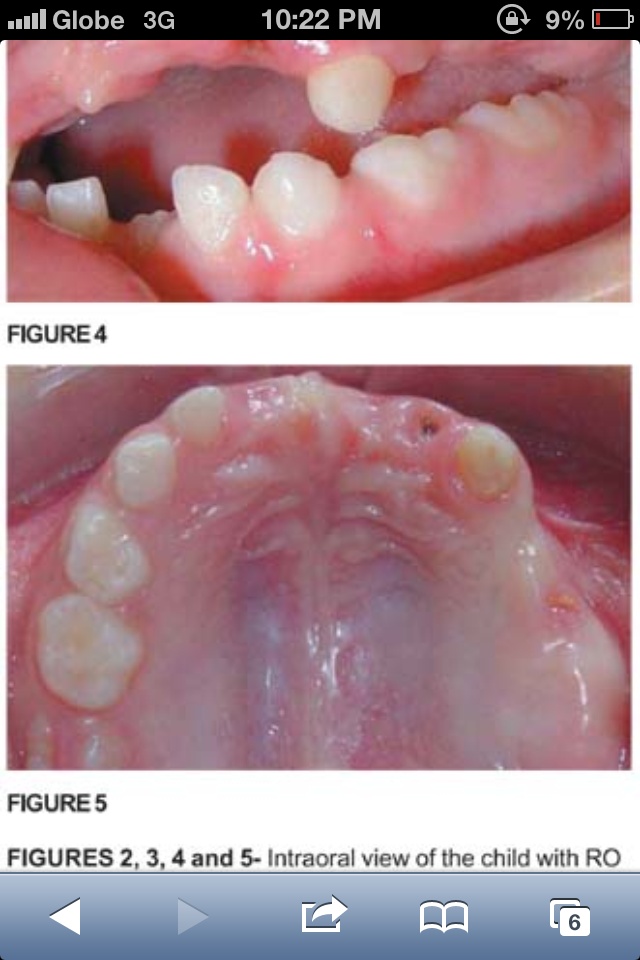 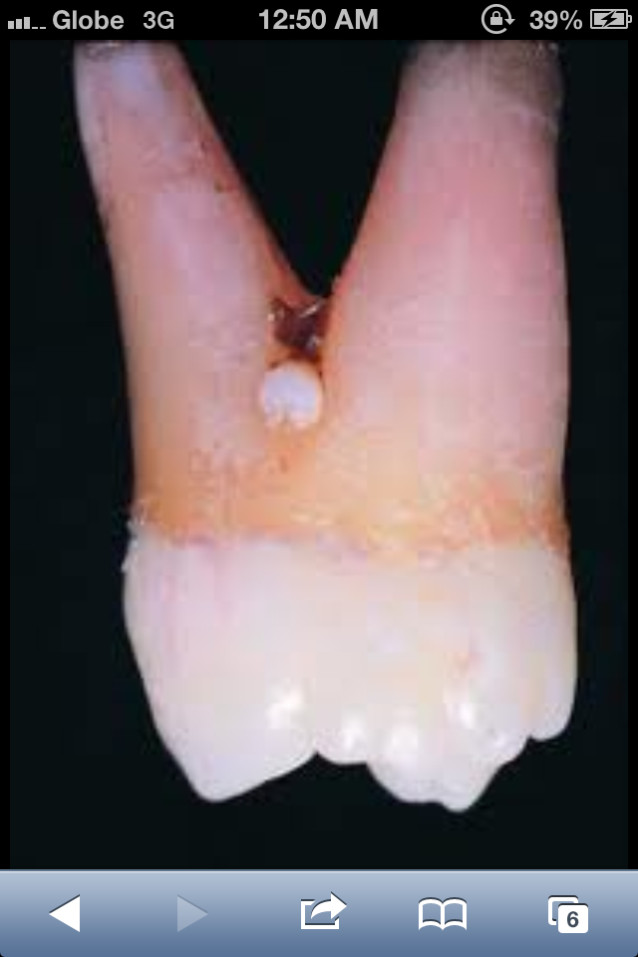 It is a small globule of enamel 1 - 3 mm in diameter
 that occurs on the roots of molars (bifurcation or
 trifurcation).
 It consists of only a nodule of enamel attached to 
dentin.
It may have a core of dentin containing pulp horn.
It may cause food stagnation at gingival margin that may predispose to periodontal pocket formation and  subsequent 
periodontal disease. 
if enamel  pearl contains pulp, this will be
 exposed when pearl is removed.
may be detected on radiographic examination.
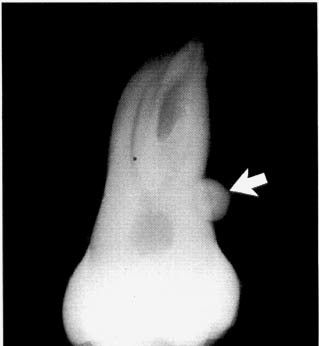 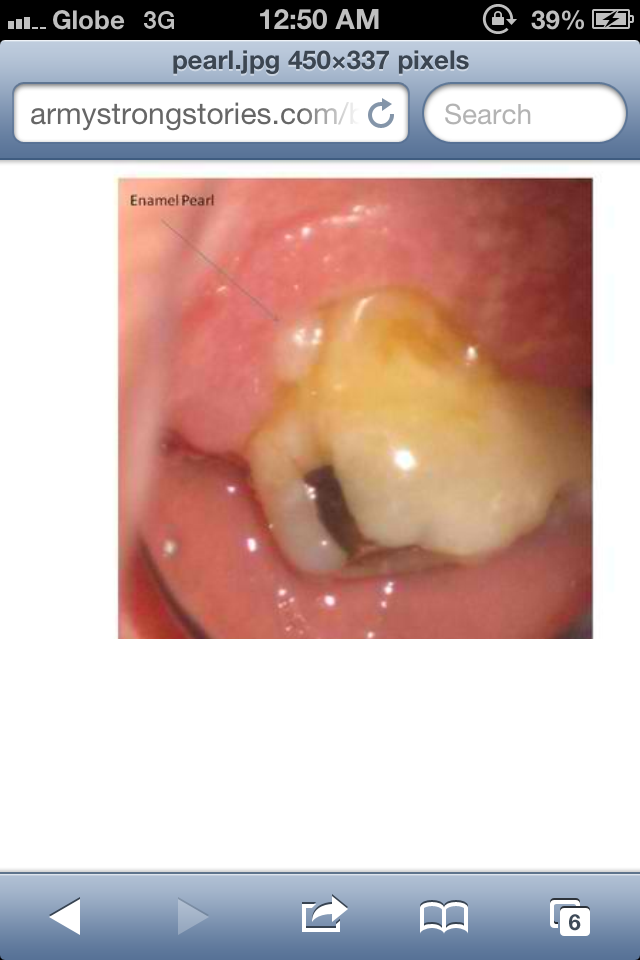 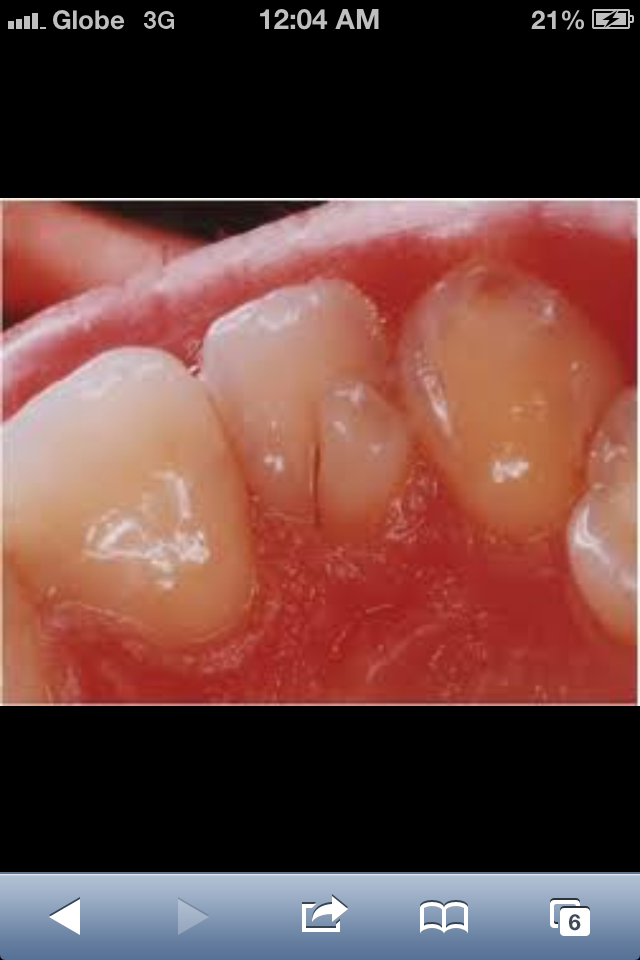 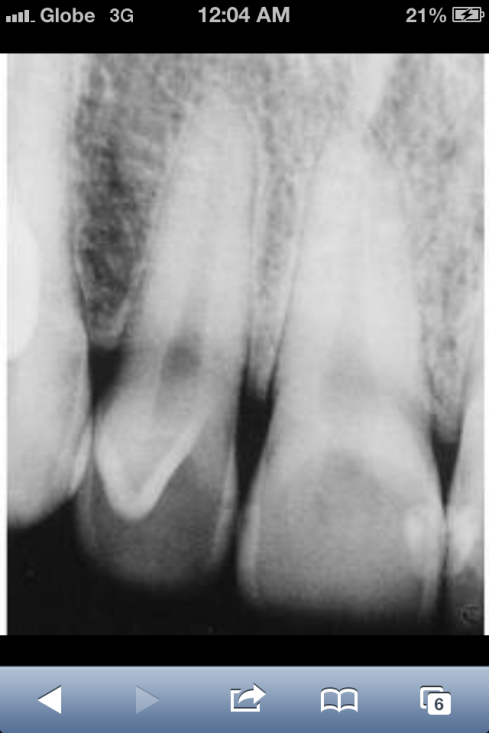 well-delineated additional
    cusp, located on the surface of
    an anterior tooth. 
 extends at least half the distance from CEJ to incisal edge
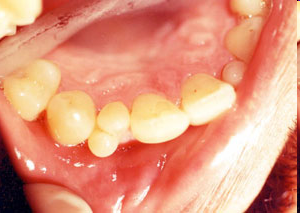 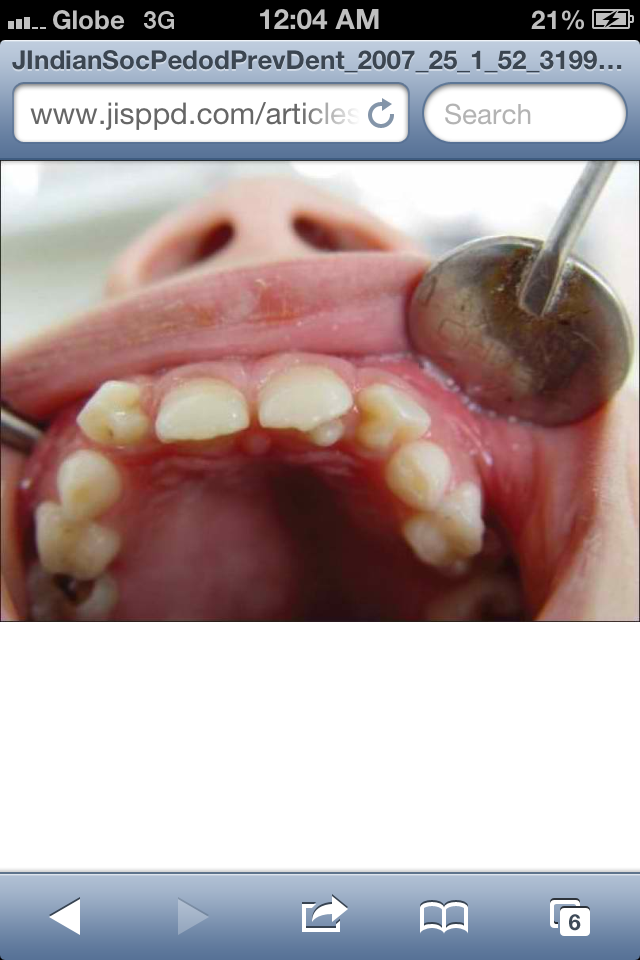 Congenital syphilis develop dental hypoplasia that involves the permanent incisors (Hutchinson's teeth )
 and first molars (mulberry molars). 
.
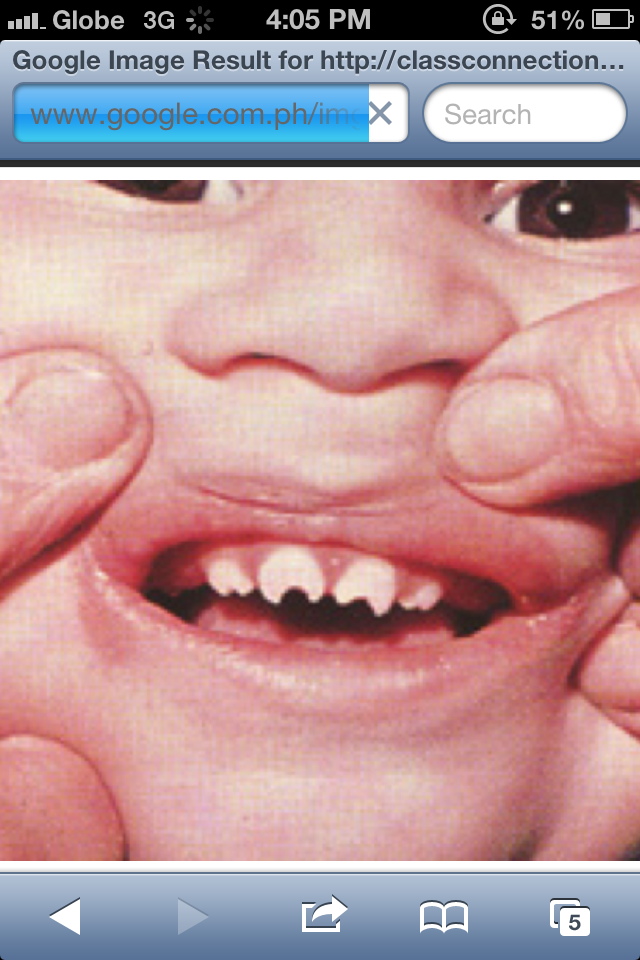 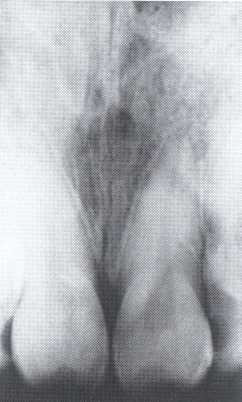 lateral incisors are peg-shaped or screwdriver-shaped. 
 widely spaced.
 notched at the incisal edge.
 with a crescent-shaped deformity
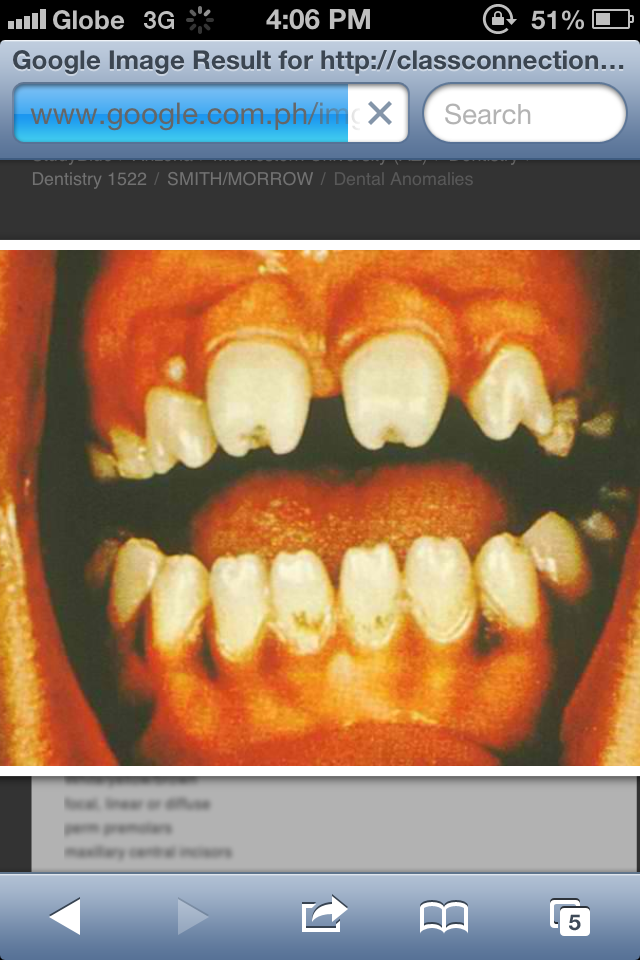 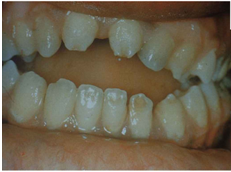 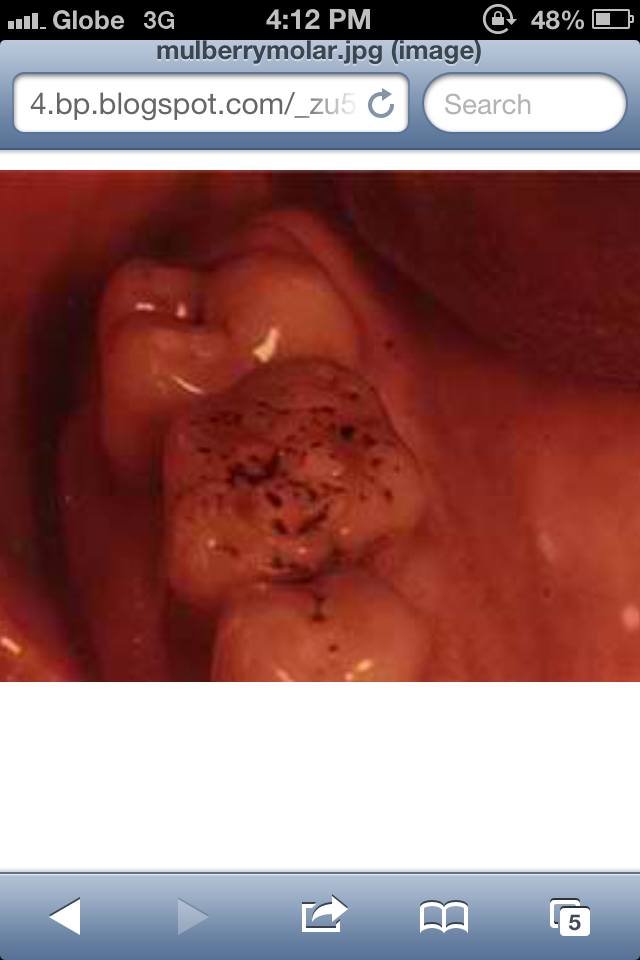 Characterized by multiple rounded rudimentary enamel cusps on permanent 1st molars.
dwarfed molars with cusps covered with globular enamel growths giving the appearance of a mulberry.
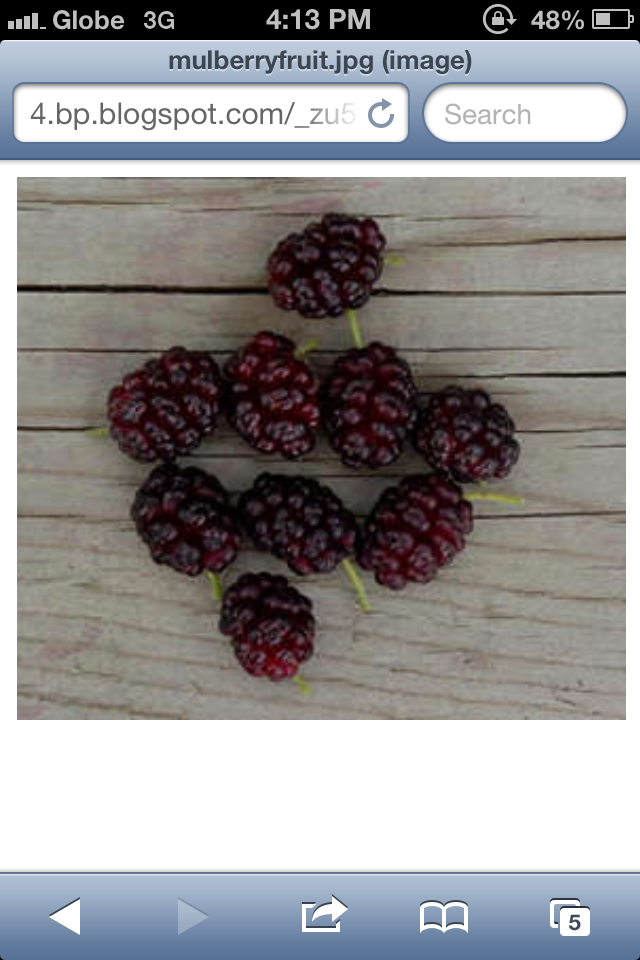 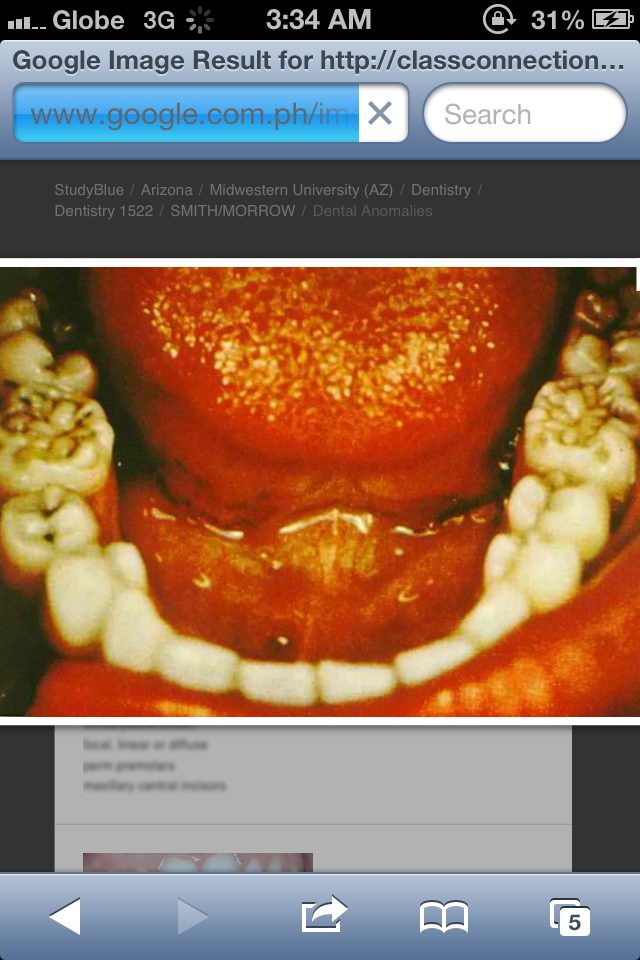 Acquired Abnormalities
That are initiated after development of the tooth, range from changes that have no clinical significance to those that cause tooth loss.
ATTRITION
Is the physiologic wearing away of the dentition resulting from occlusal contacts between upper &lower teeth.
 Its extent depends on the abrasiveness of the diet, salivary factors, mineralization of the teeth, and emotional tension, aging process.
When the loss of dental tissue becomes excessive (bruxism), the attrition becomes pathologic.
Radiographically :
*Change in the normal outline of the tooth structure. *Altering the normal curved surfaces into flat planes. 
*Shortened crown.
*Complete obliteration of the pulp chamber and canals                                              due to deposition of secondary dentin.
*Simultaneous widening of the PDL space 
  frequently occurs if the tooth is mobile. 
  Occasionally evidence of hypercementosis is 
  present.
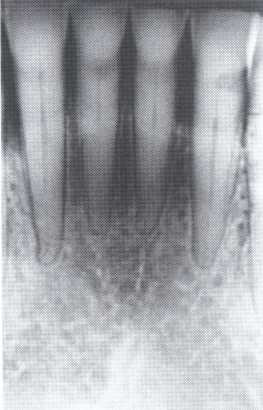 ABRASION:
Is a non physiologic wearing away of teeth by contact with foreign substances.
Causes:improper tooth brushing and dental floss,pipe smoking, opening hairpins with the teeth,improper use of toothpicks, and cutting thread with the teeth.
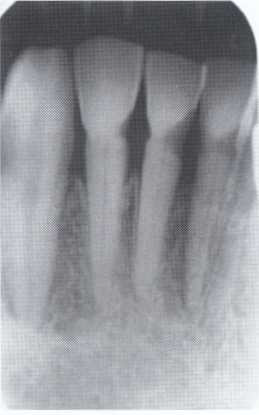 Dental floss abrasion. Note the obliteration of the pulp chambers and reduction in size of the root canals.
EROSION:
Results from a chemical action not involving bacteria.
It is usually found on incisors,often involving multiple teeth. The lesions are generally smooth, glistening depressions in the enamel surface, frequently near the gingiva.
RESORPTION
Is the removal of tooth structure by osteoclasts, referred to as odontoclasts when they are resorbing tooth structure.
External resorption affects the outer tooth surface.
Internal resorption affects the inner surface of the pulp chamber and canal.
INTERNAL RESORPTION: initiated by acute trauma to the tooth,  direct and indirect pulp capping, pulpotomy, and enamel invagination.
*Radiographically :The lesions are radiolucent and round, oval, or elongated within the root or crown and continuous with the pulp chamber or canal.
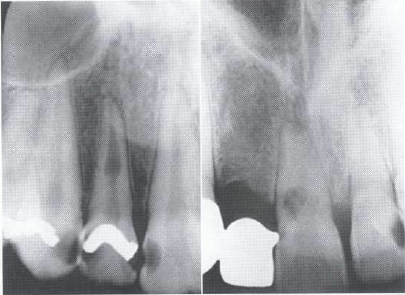 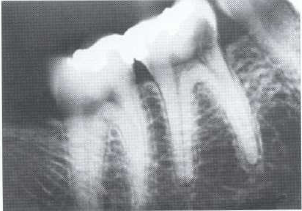 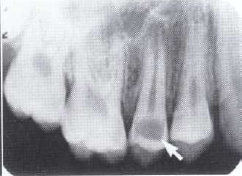 EXTERNAL RESORPTION:
*This most commonly involves  the root surface but may also involve the crown of an unerupted tooth.
*The etiology is unknown, or it may be due to localized inflammatory lesions, reimplanted teeth, tumors and cysts, excessive mechanical (orthodontic) and occlusal forces, and impacted teeth.
Radiographically:
*blunting of the root apex.
 *The bone and lamina dura follow the resorbing root and present a normal appearance around it.
*When external root resorption occurs as the result of a periapical inflammatory lesion, the lamina dura is lost around the apex.
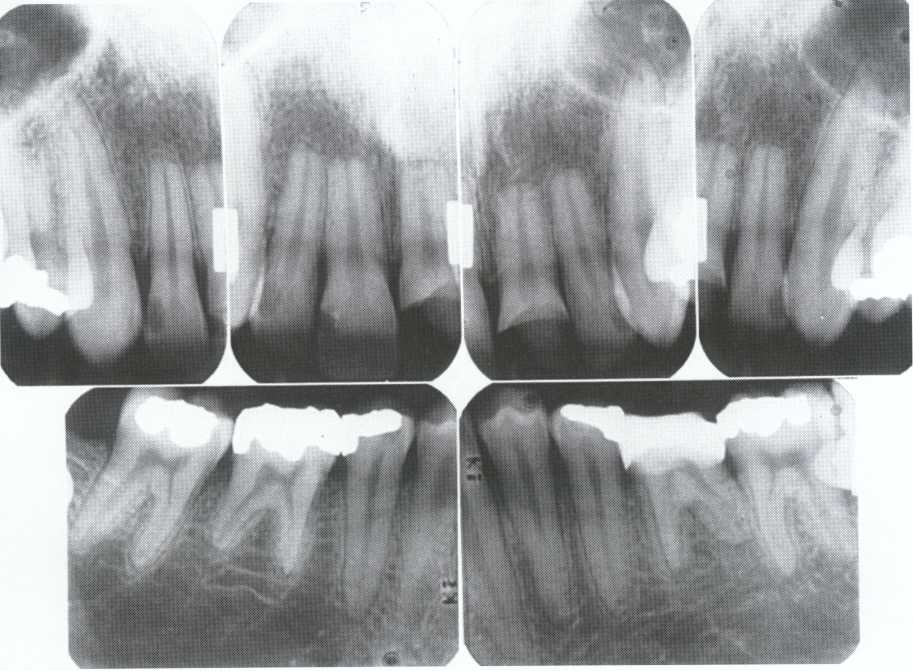 :PULP STONES
*Pulp stones are foci of calcification in the dental pulp.
*Un known etiology.
*Radiographiclly: radiopaque structures within pulp chambers or root canals or extending from the pulp chamber into the root
canals.
*TREATEMENT:do not require treatment.
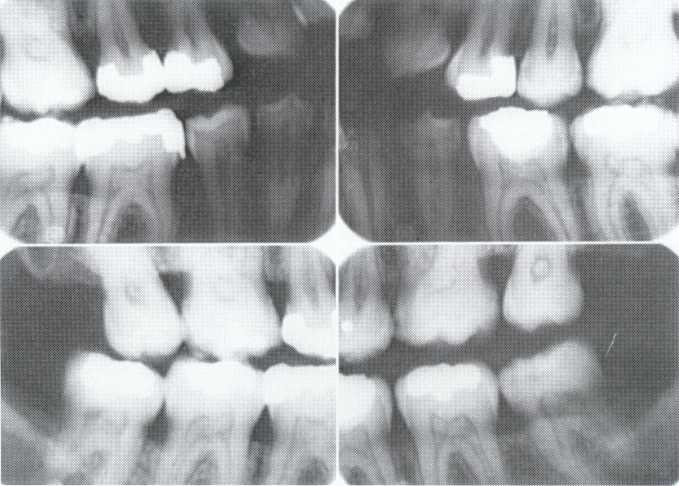 PULPAL SCLEROSIS
Is a diffuse process of pulpal calcification.
Early pulpal sclerosis, a degenerative process, is not radiographically demonstrable.
Diffuse pulpal sclerosis produces a generalized, illdefined
collection of fine radiopacities throughout large areas of the pulp chamber and pulp canals.
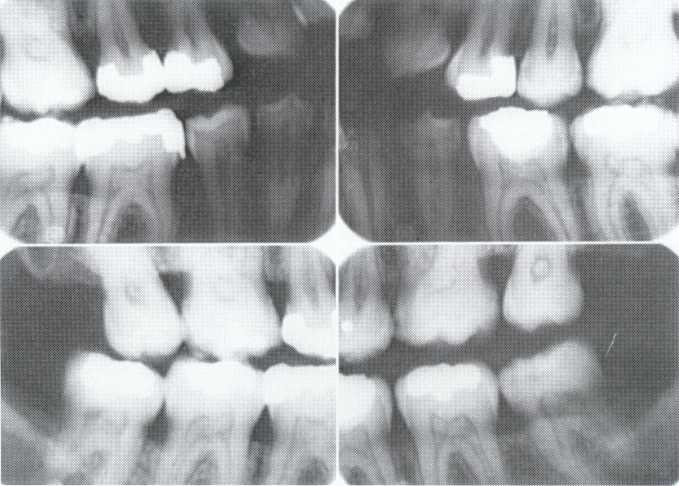